RSG 096-2017-MINEDU
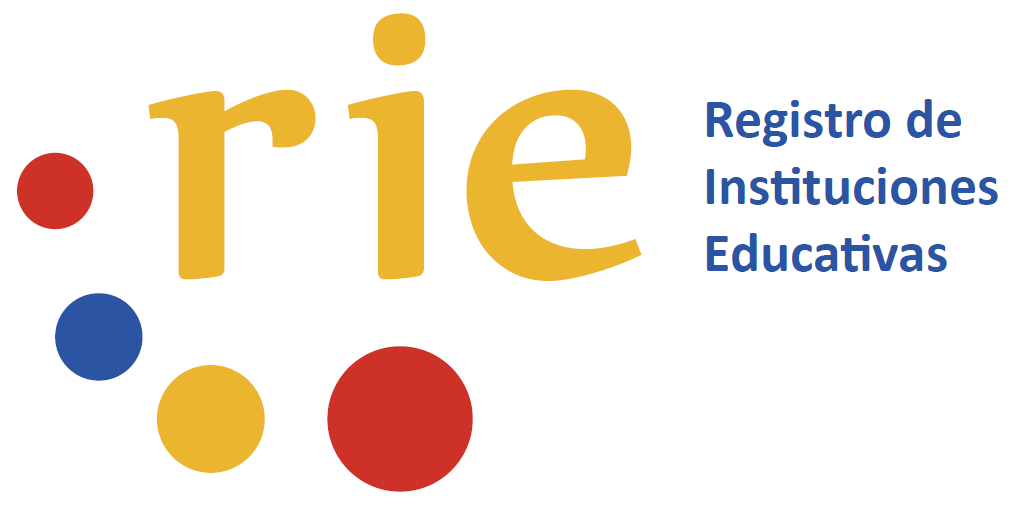 Tema 2: Listados de identificación preliminar
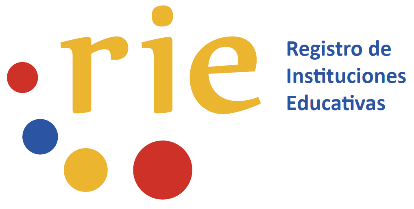 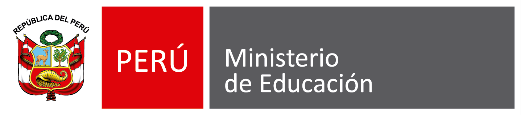 Abreviaturas y acrónimos
DRE:		Dirección Regional de Educación
GRE:		Gerencia Regional de Educación
Equipo RIE:	Equipo de implementación del Registro de Instituciones Educativas
IE:		Institución Educativa
IIEE:		Instituciones Educativas
IGED:		Instancias de Gestión Educativa Descentralizada
Minedu:		Ministerio de Educación
RIE:		Registro de Instituciones Educativas
RSG:		Resolución de Secretaría General
UE:		Unidad de Estadística del Minedu
UGEL:		Unidad de Gestión Educativa Local
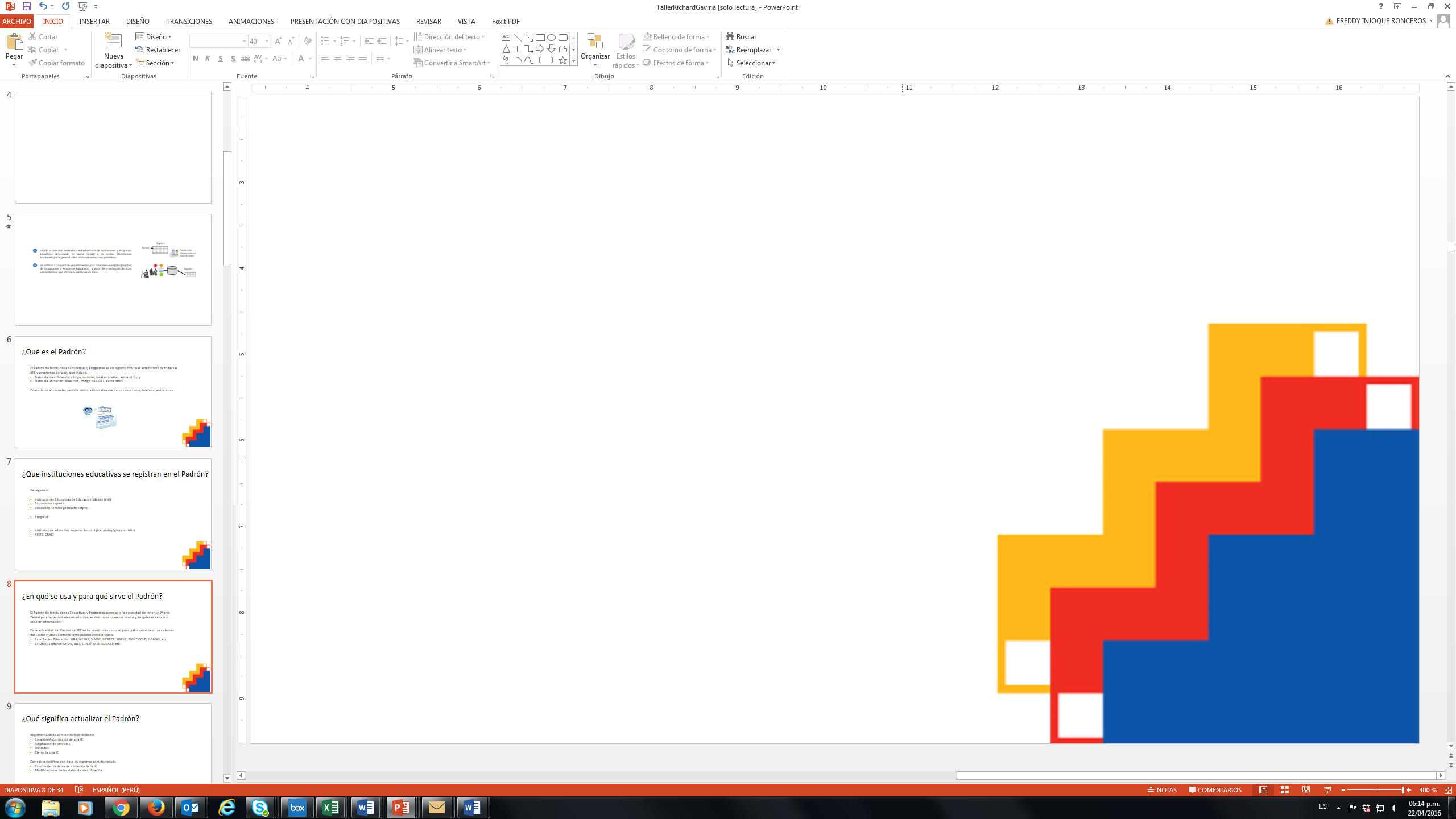 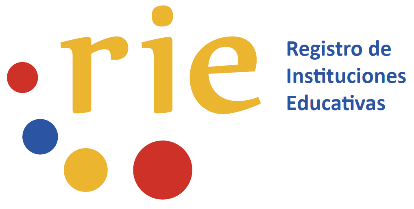 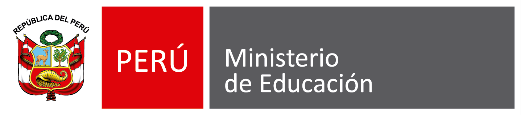 Metodología para la elaboración de los listados de identificación preliminar de IIEE
3.Criterios de agrupación de IIEE
1.Formatos de captura de datos (Cédula ID 2017)
Formato Excel
Herramienta web
Agrupación de IIEE Privados
Condiciones
Empleo del mismo nombre o marca (restricción:  Franquicias)
Comparten una misma infraestructura (local) (restricción: alquiler mutuo)
Tienen un mismo director (restricciones: hay directores que atienden varias instituciones)
Tienen el mismo propietario (restricciones: propietarios que tienen varias instituciones)
Pueden comprender una o más modalidades y formas educativas.
Restricciones:
No pueden brindar Educación Básica y Superior al mismo tiempo
No pueden brindar el mismo tipo servicio (ejemplo nivel) con dos o más Códigos Modulares
No puede abarcar dos UGEL en el caso de EB.
Los Cetpros constituyen una institución Educativa independiente solo para la educación básica
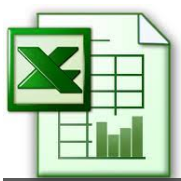 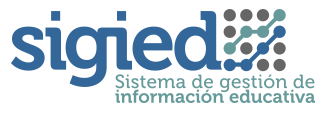 2.Cobertura
El marco para la elaboración de los listados esta conformado por servicios educativos provenientes del Padrón Web de fecha 09 de agosto, con un total de 94 562 códigos modulares.
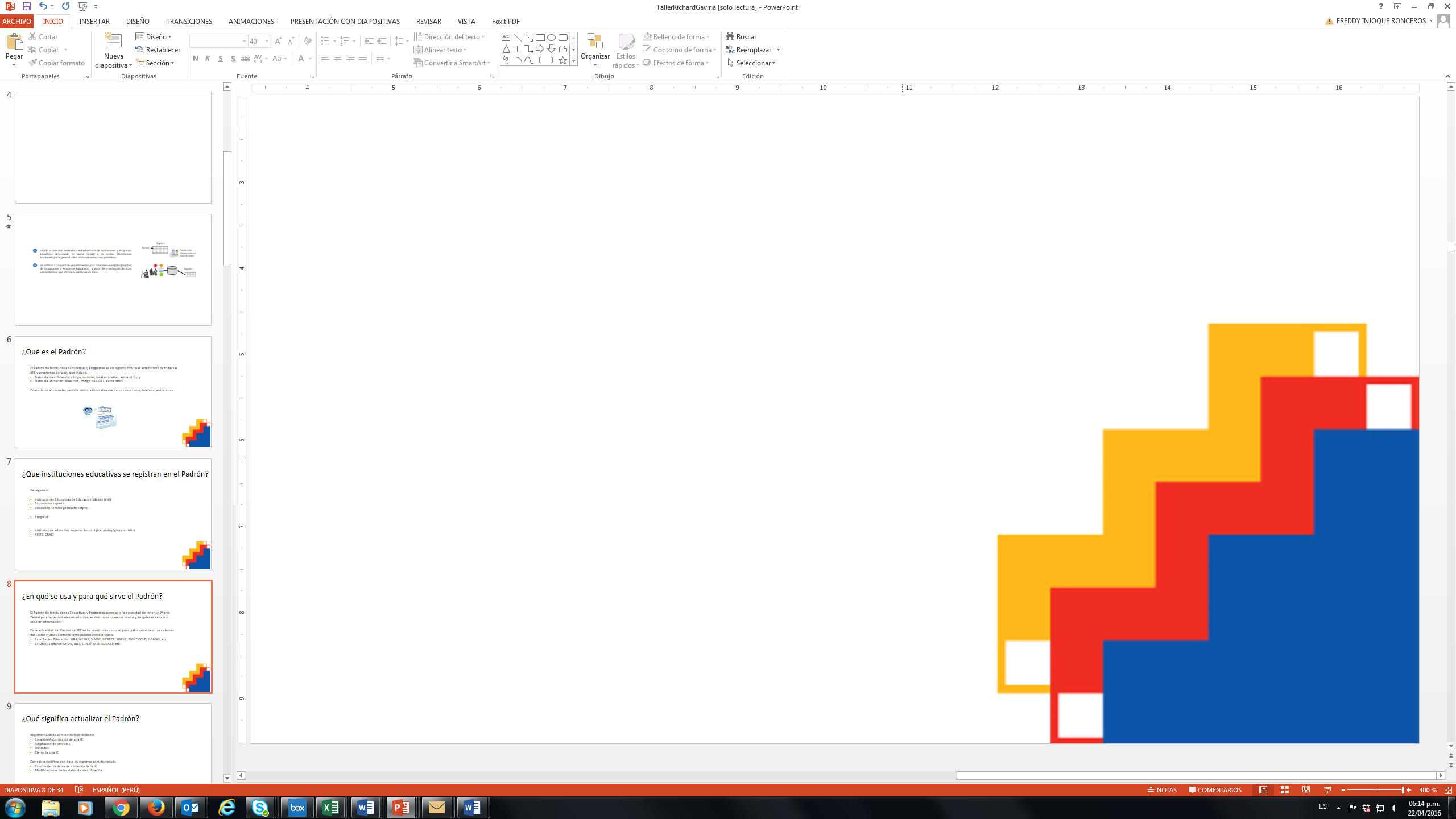 3.Criterios de agrupación de IIEE
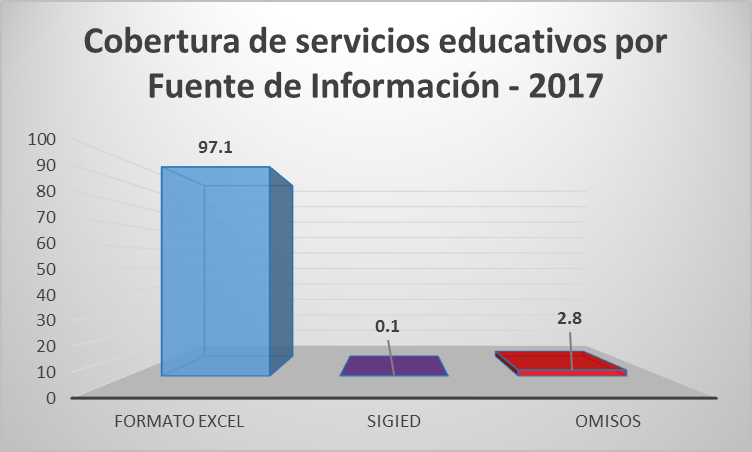 Agrupación de IIEE Públicas
Condiciones
Empleo del mismo nombre (algunas veces nombres combinados)
Comparten una misma infraestructura (local) (restricción: alquiler mutuo)
Tienen un mismo director (no siempre)
Pueden comprender una o más modalidades y formas educativas.
Restricciones:
No pueden brindar Educación Básica y Superior al mismo tiempo
No pueden brindar el mismo tipo servicio (ejemplo nivel) con dos o más Códigos Modulares
No puede abarcar dos UGEL en el caso de EB.
Los Cetpros constituyen una institución Educativa independiente solo para la educación básica
4.Criterios para recomendar la visita a los establecimientos de las IIEE
IIEE que contengan a EBA
IIEE que son CETPRO
IIEE que cuenten con dos o mas locales educativos.
IIEE en los que el nombre de sus servicios sea diferentes.
Nota:  Existen casos especiales
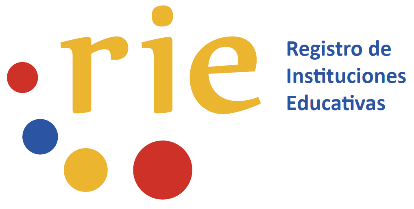 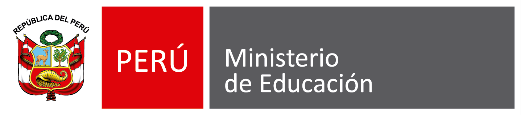 Listado de identificación preliminar de IIEE
NOTA IMPORTANTE
El listado de identificación preliminar de IIEE no tiene valor definitivo y solo constituye una herramienta referencial de apoyo en el proceso de identificación de las IIEE.
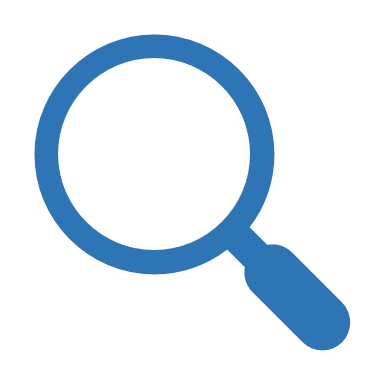 Es una relación de IIEE, servicios educativos y establecimientos educativos de educación básica, técnico-productiva y superior, que funcionan en cada IGED.
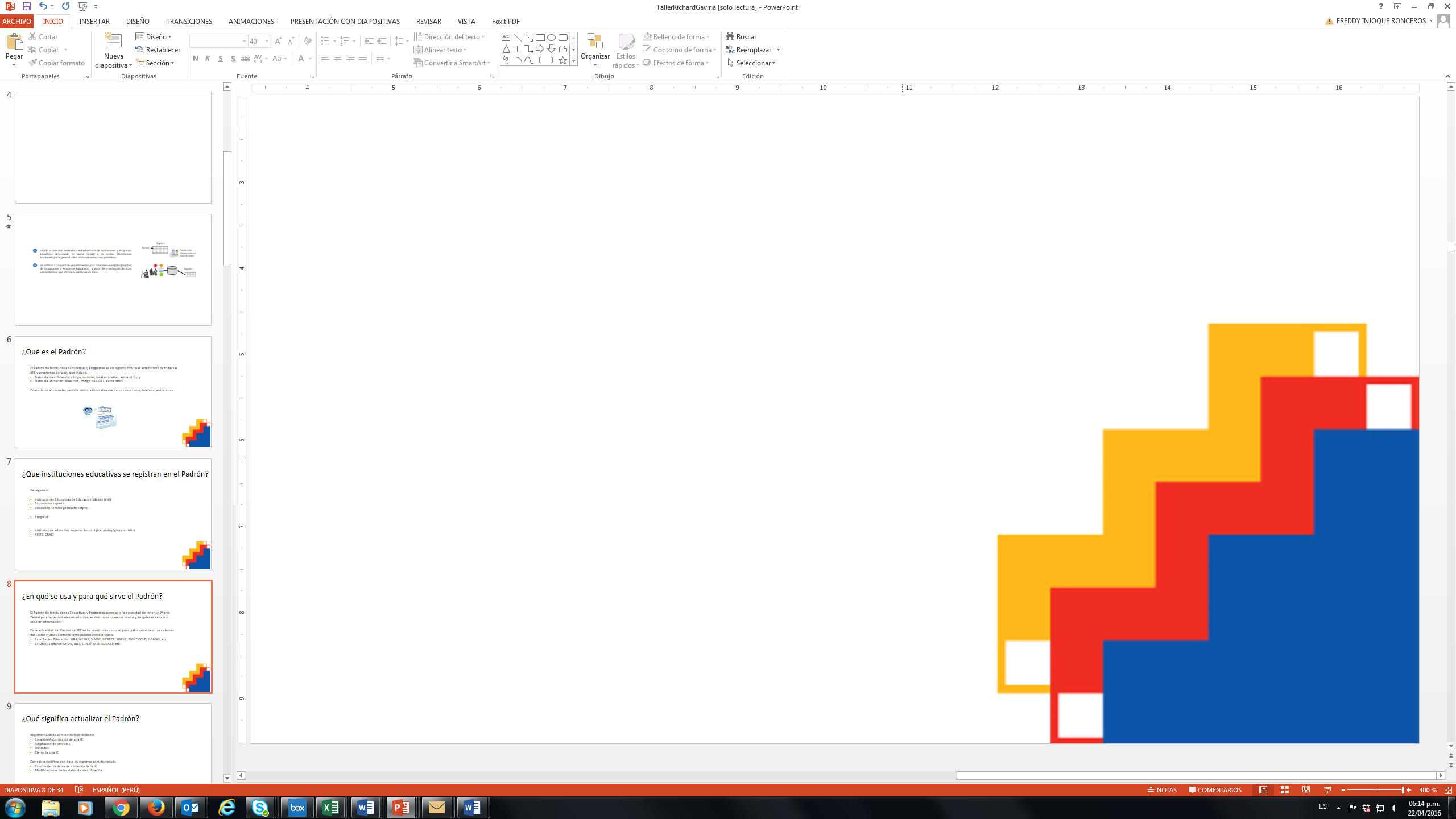 En el listado se asigna un código de carácter temporal (cod_ied_N) para identificar la probable existencia de una institución educativa. Este código no tiene carácter definitivo, oficial o vinculante.
Diccionario de datos
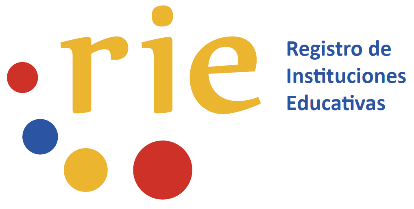 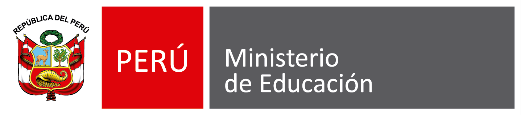 Diccionario de datos
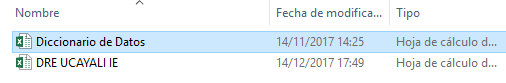 Abrir el archivo en Excel del diccionario de datos del listado.
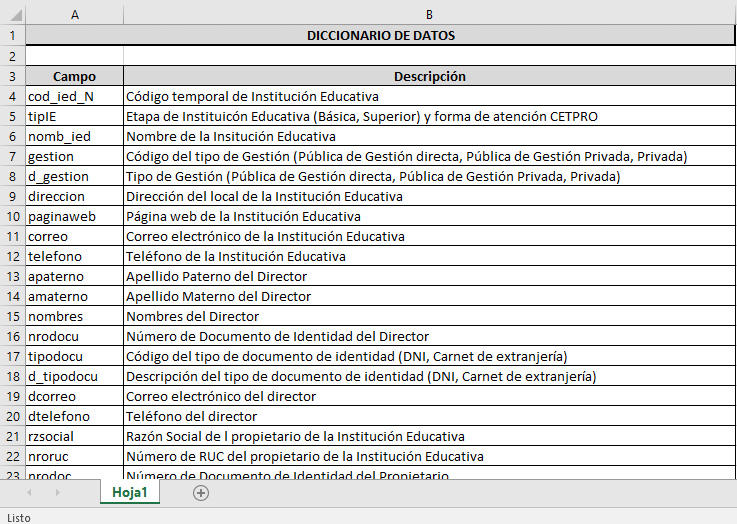 La tabla del diccionario de datos detalla las denominaciones de los campos del listado de identificación preliminar y su respectiva descripción.
Estos campos se encuentran como encabezados en la primera fila de los listados.
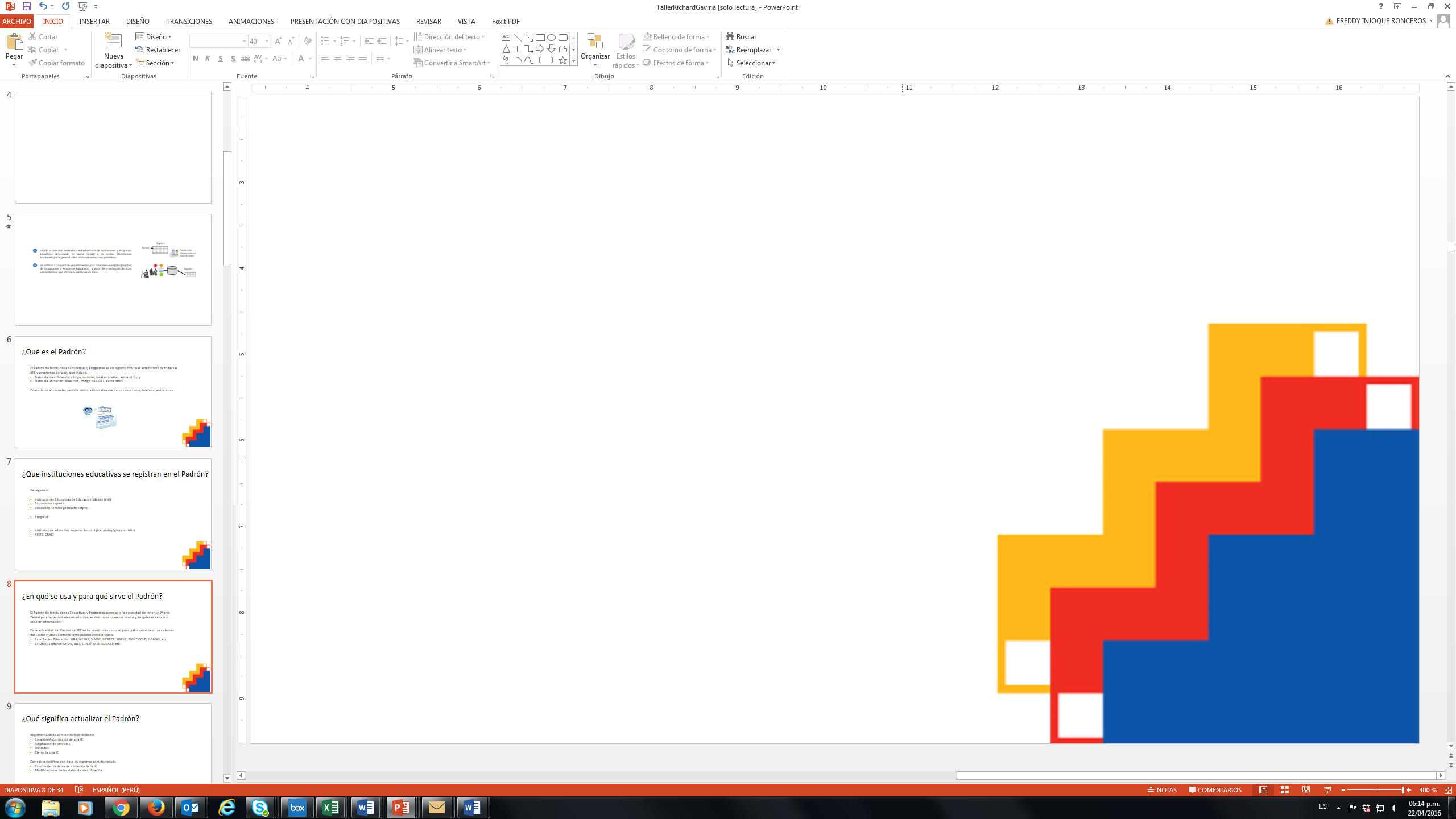 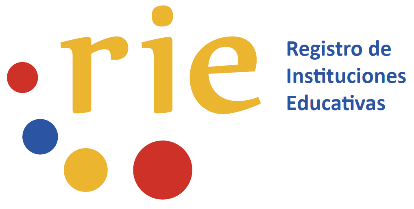 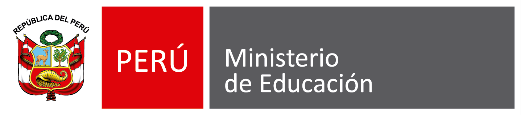 Diccionario de datos – Códigos modulares
Los códigos modulares se encuentran en los listados de identificación preliminar con estos encabezados.
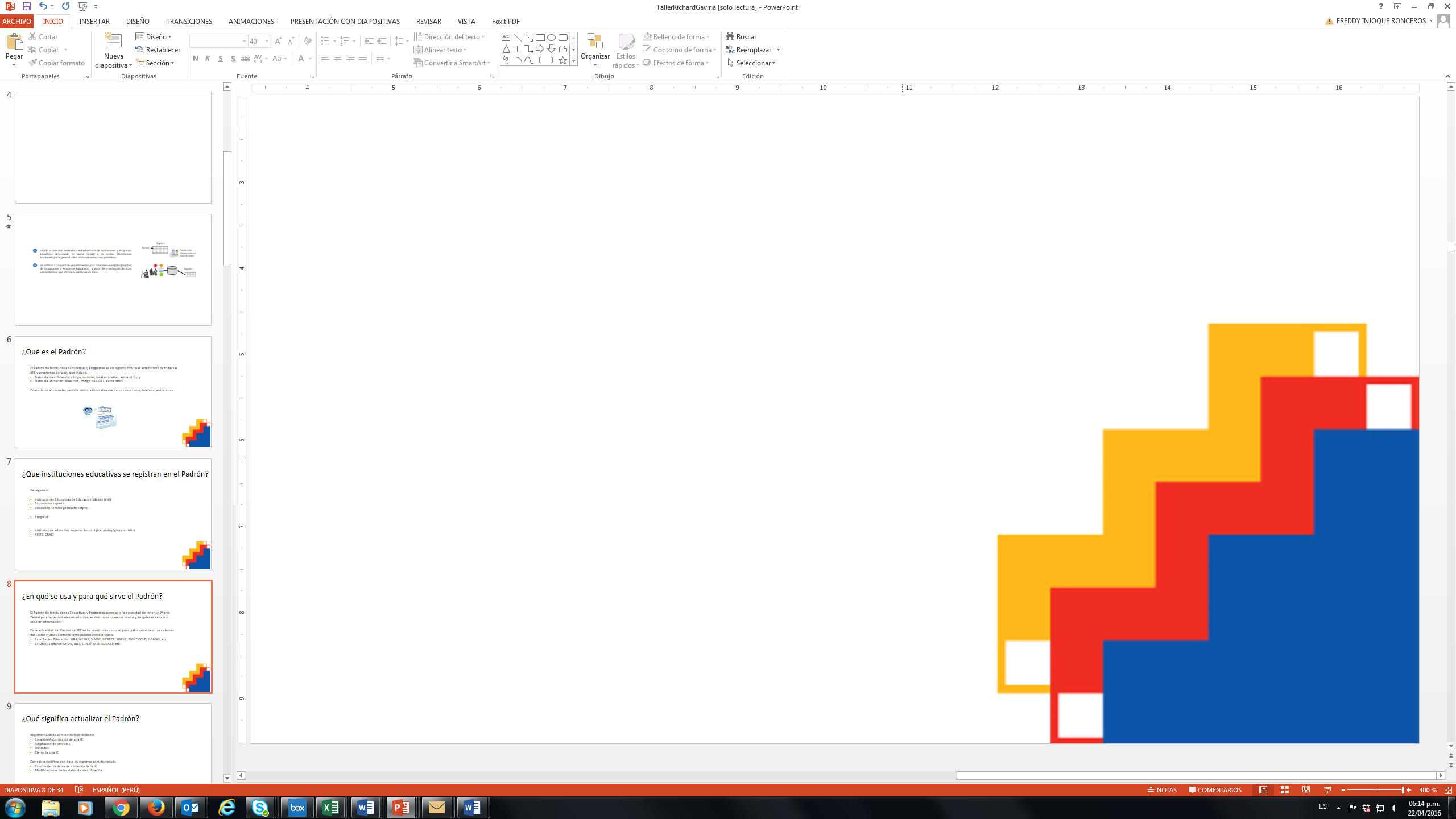 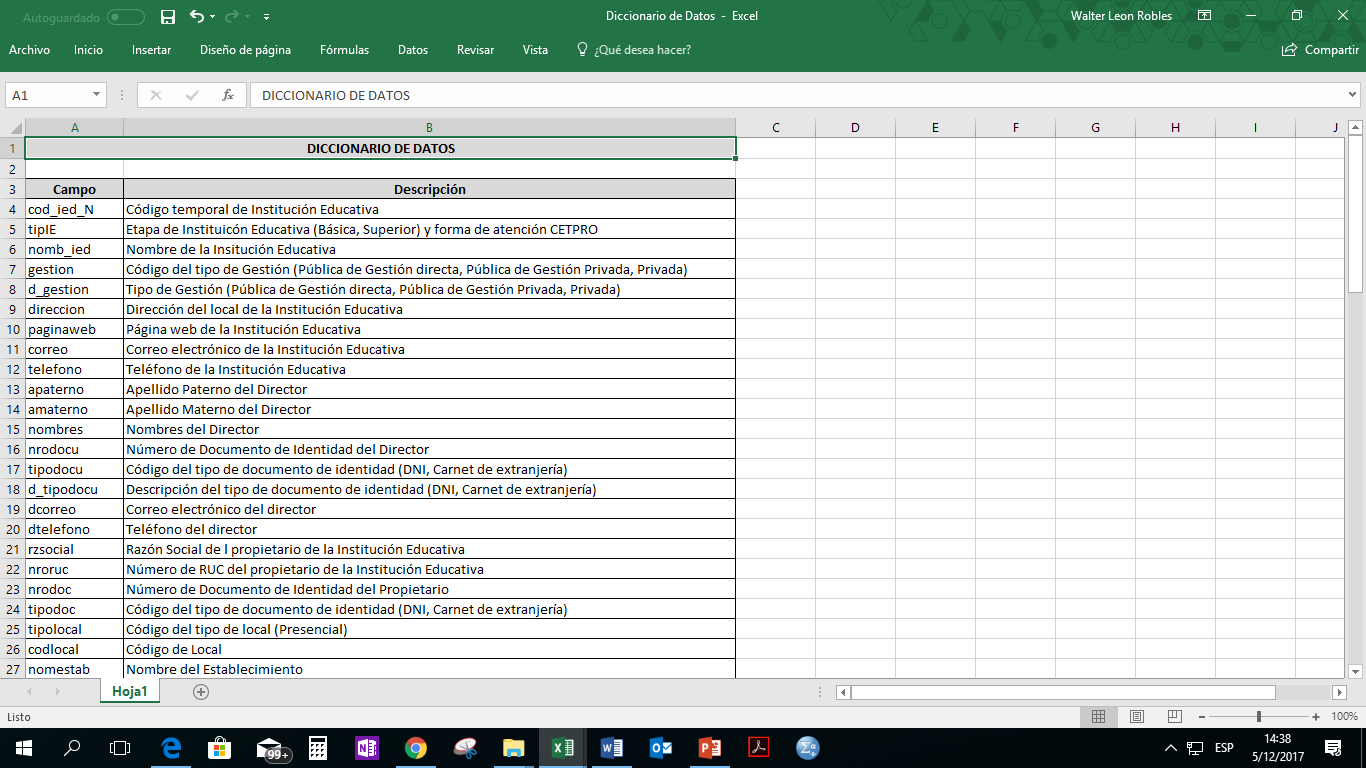 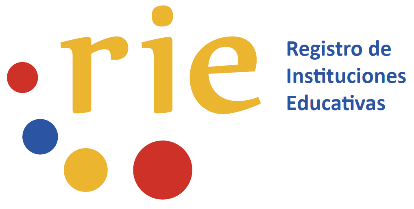 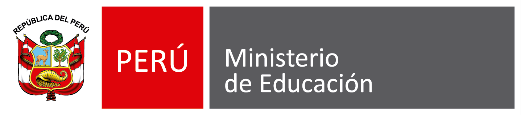 Diccionario de datos - Vinculación con la tabla del listado
Tabla del diccionario de datos
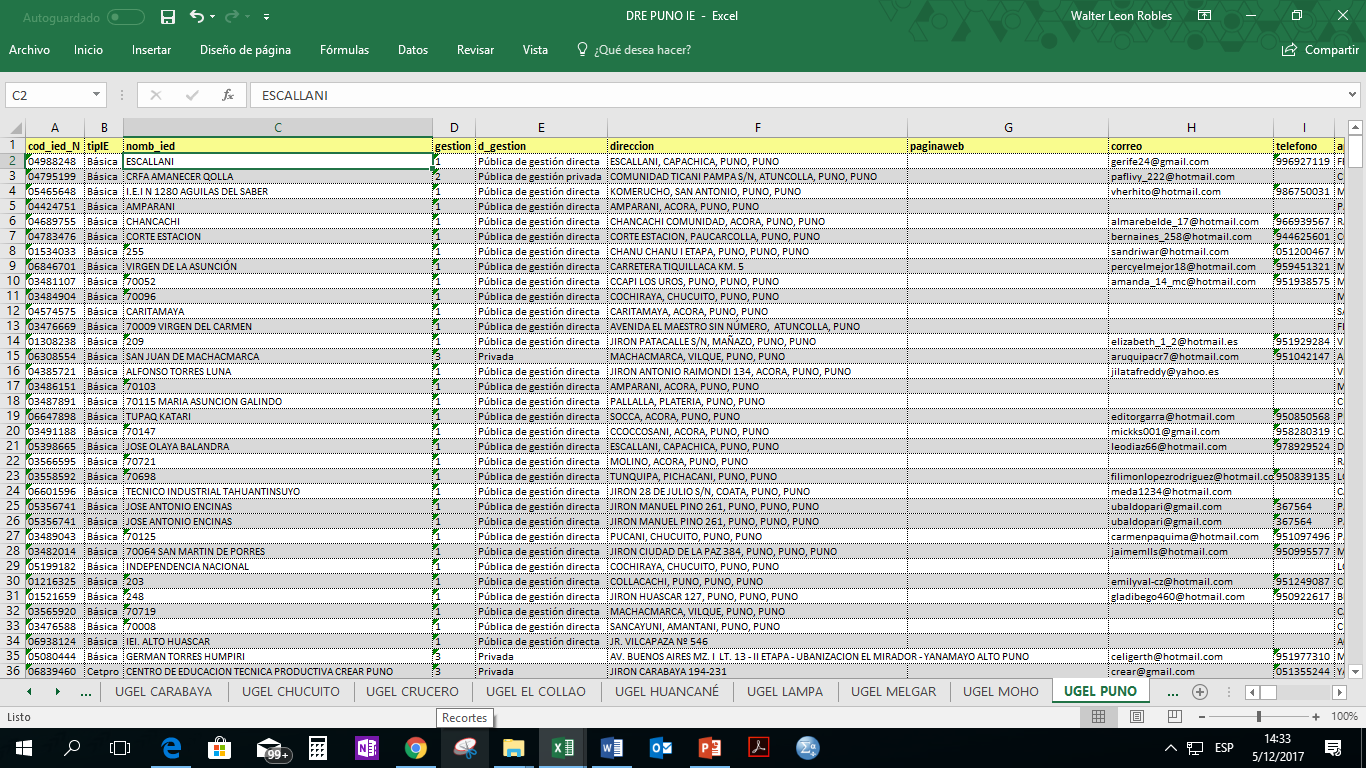 Encabezados del Listado de identificación preliminar
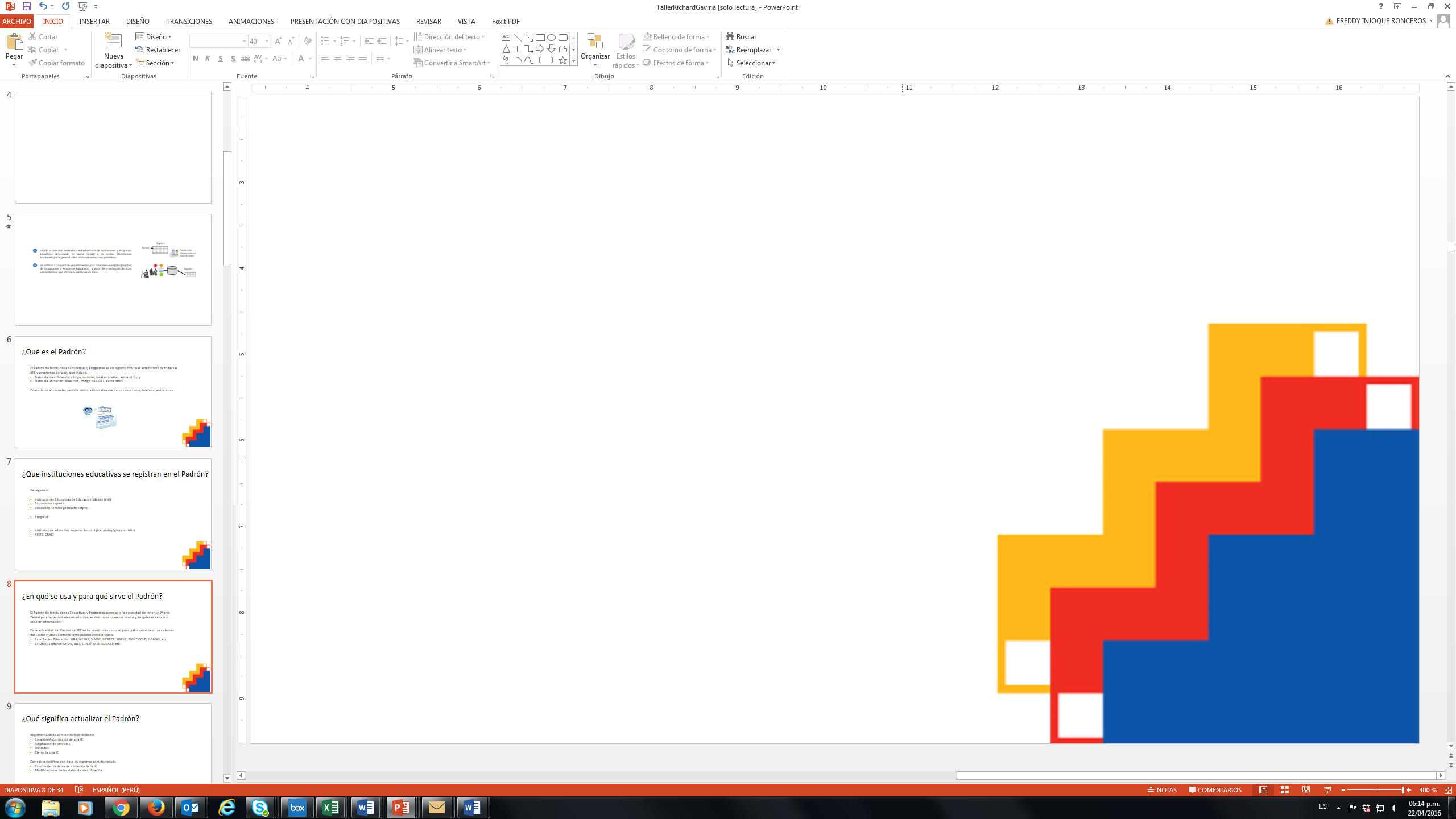 Tabla de listado de identificación preliminar de IIEE
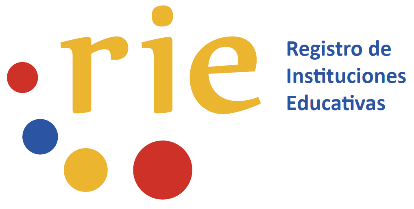 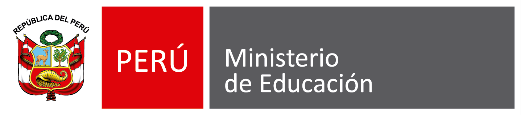 Tabla de listado de identificación preliminar
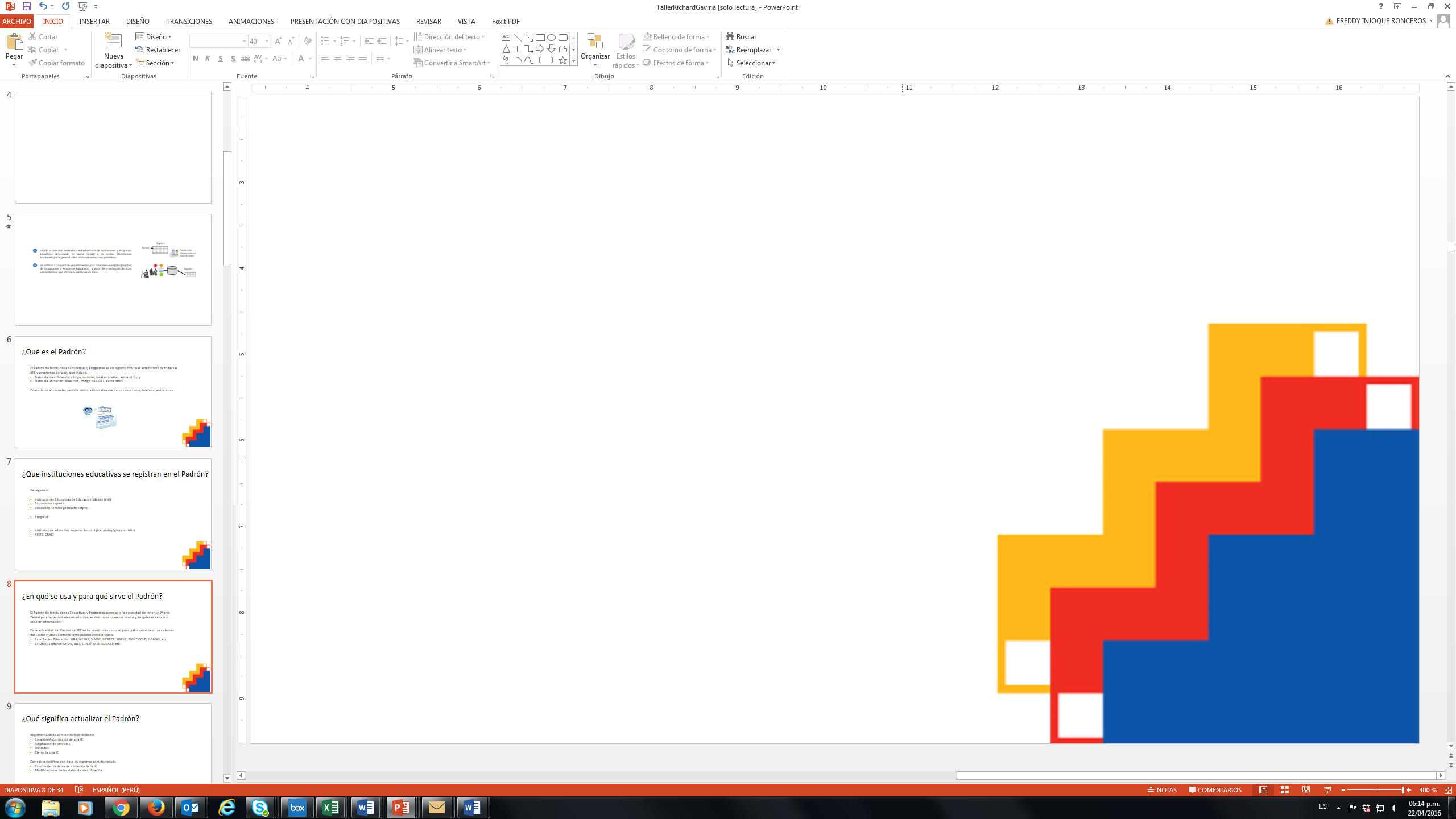 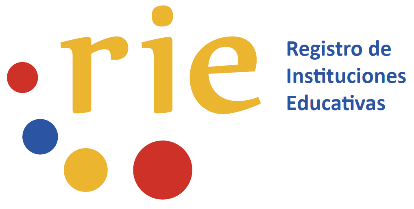 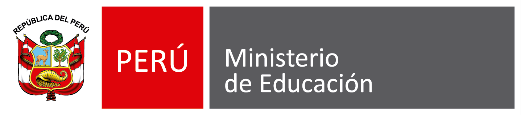 Definiciones RIE y listado (1)
Local Educativo
Institución
Educativa
Establecimiento
Educativo
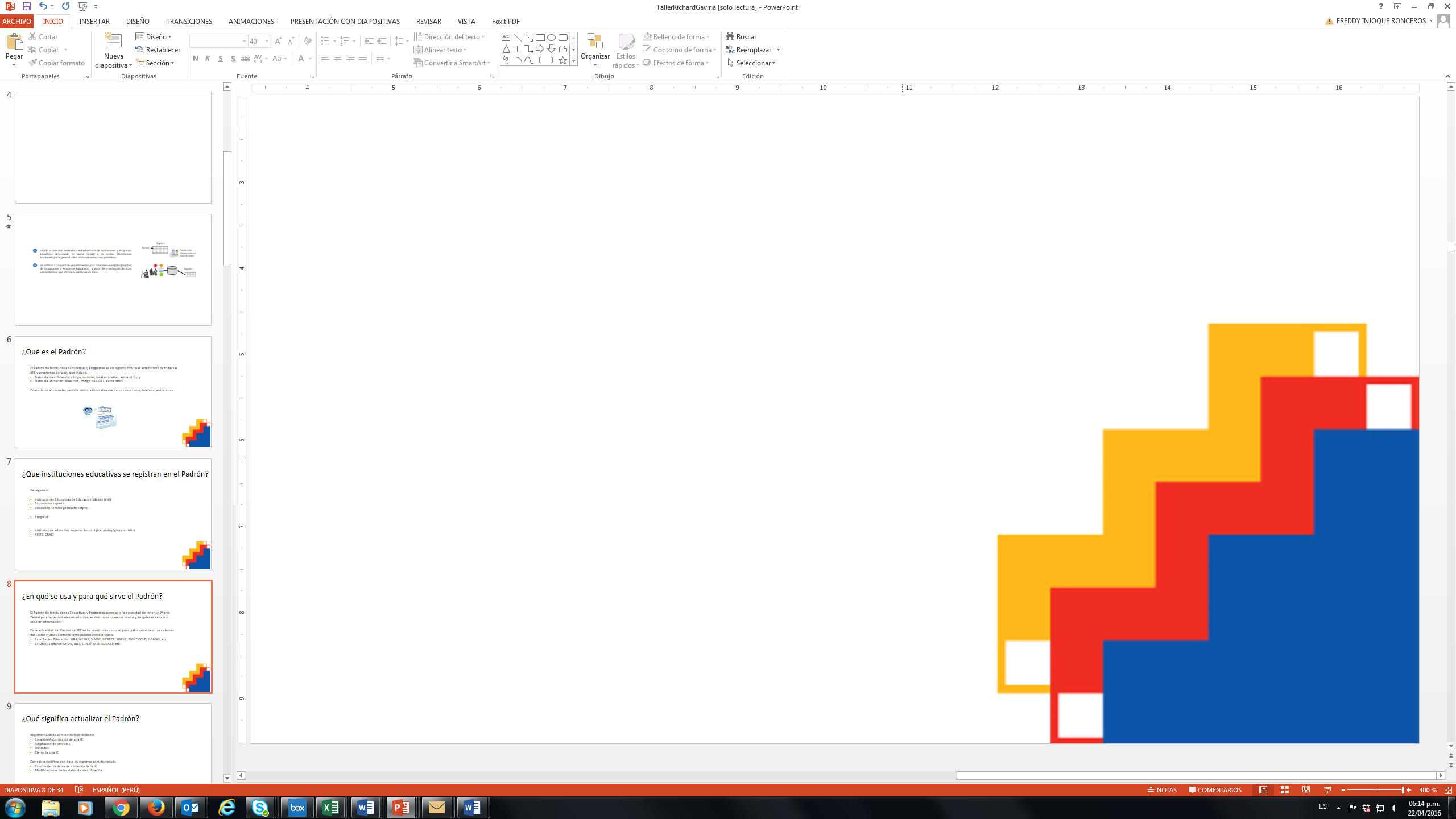 Definiciones RIE y listado (2)
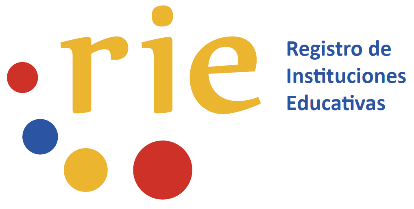 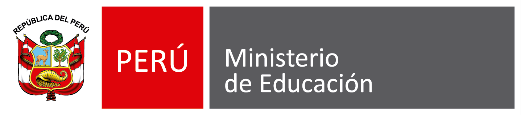 Servicios Educativos (códigos modulares)
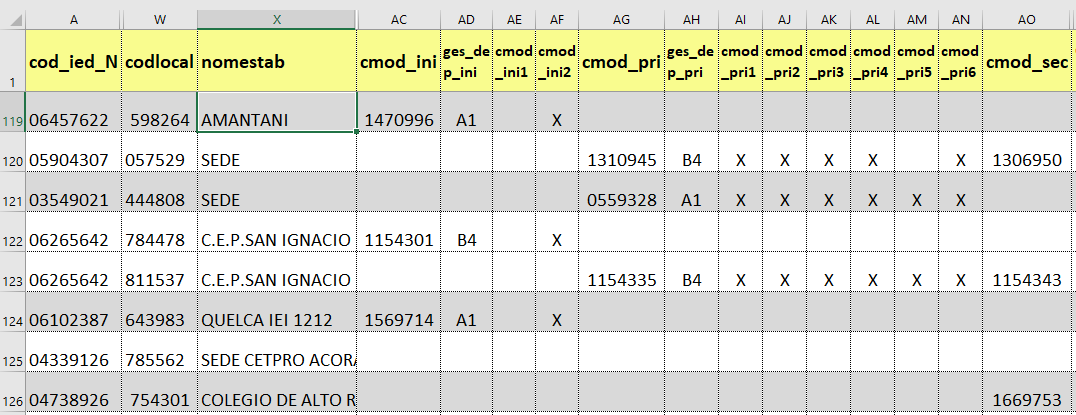 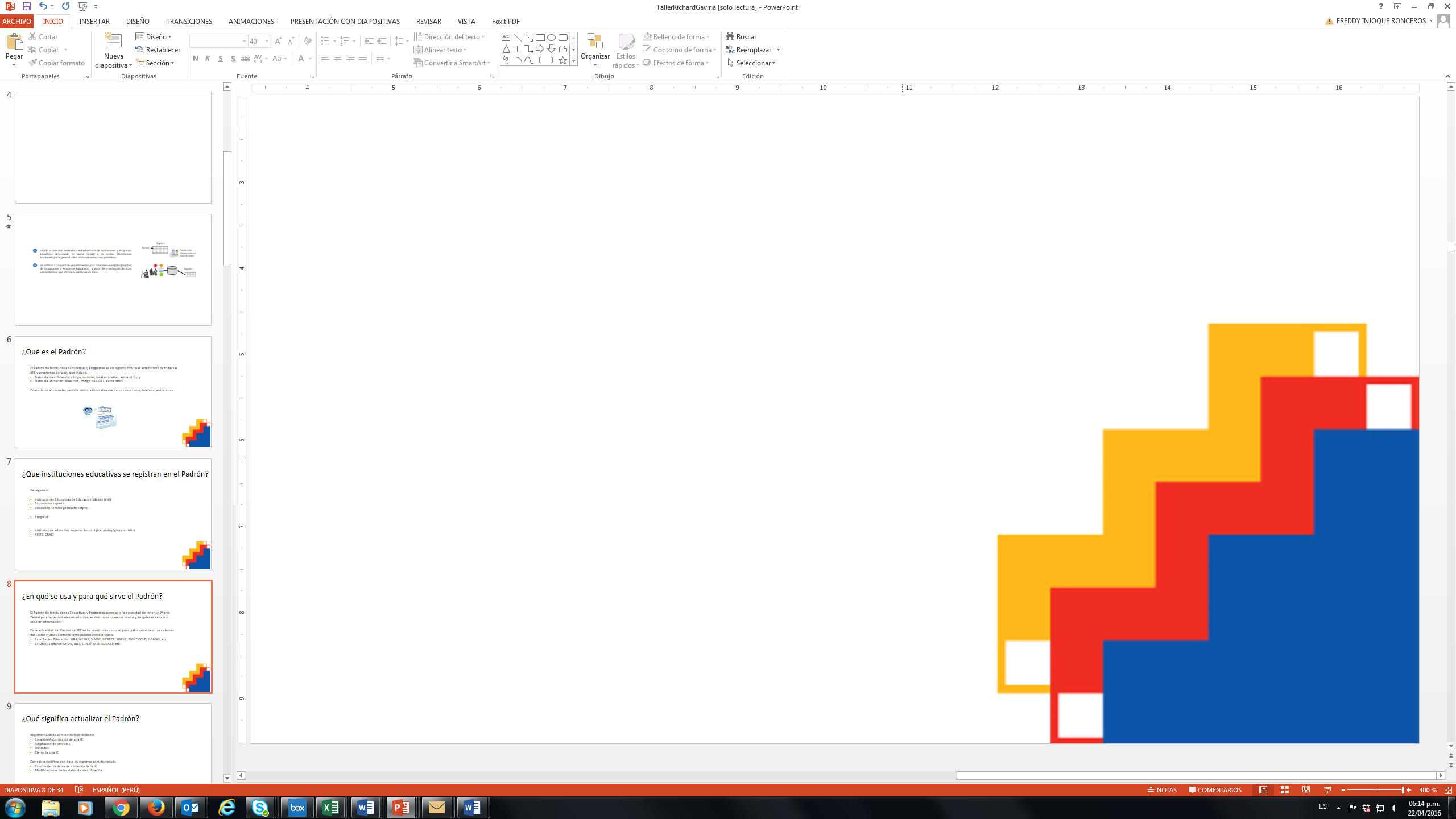 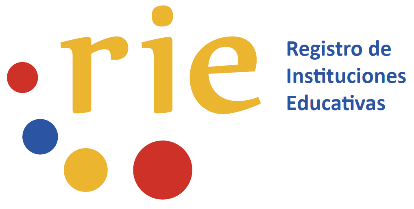 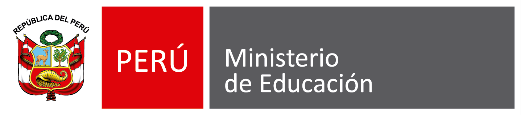 Recomendación de visita a establecimiento educativo
En la última columna del listado, con la cabecera de “FlagUgel”, se ha colocado el número “1” en cada establecimiento de las IIEE que se recomienda visitar.
El equipo puede incorporar otros criterios para determinar visitas a las IIEE, previa evaluación de su pertinencia para culminar con la identificación de las IIEE.
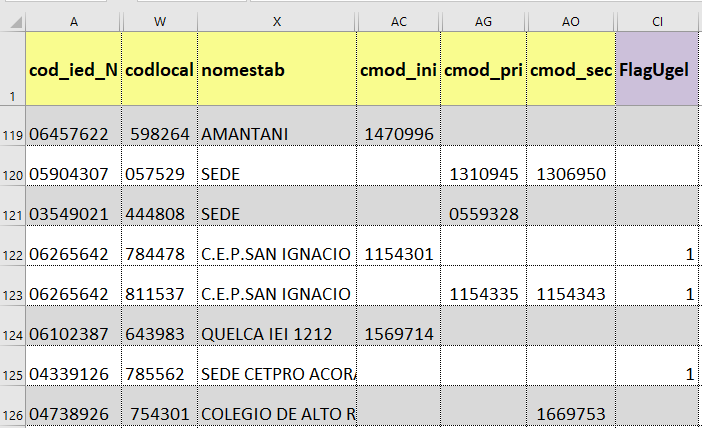 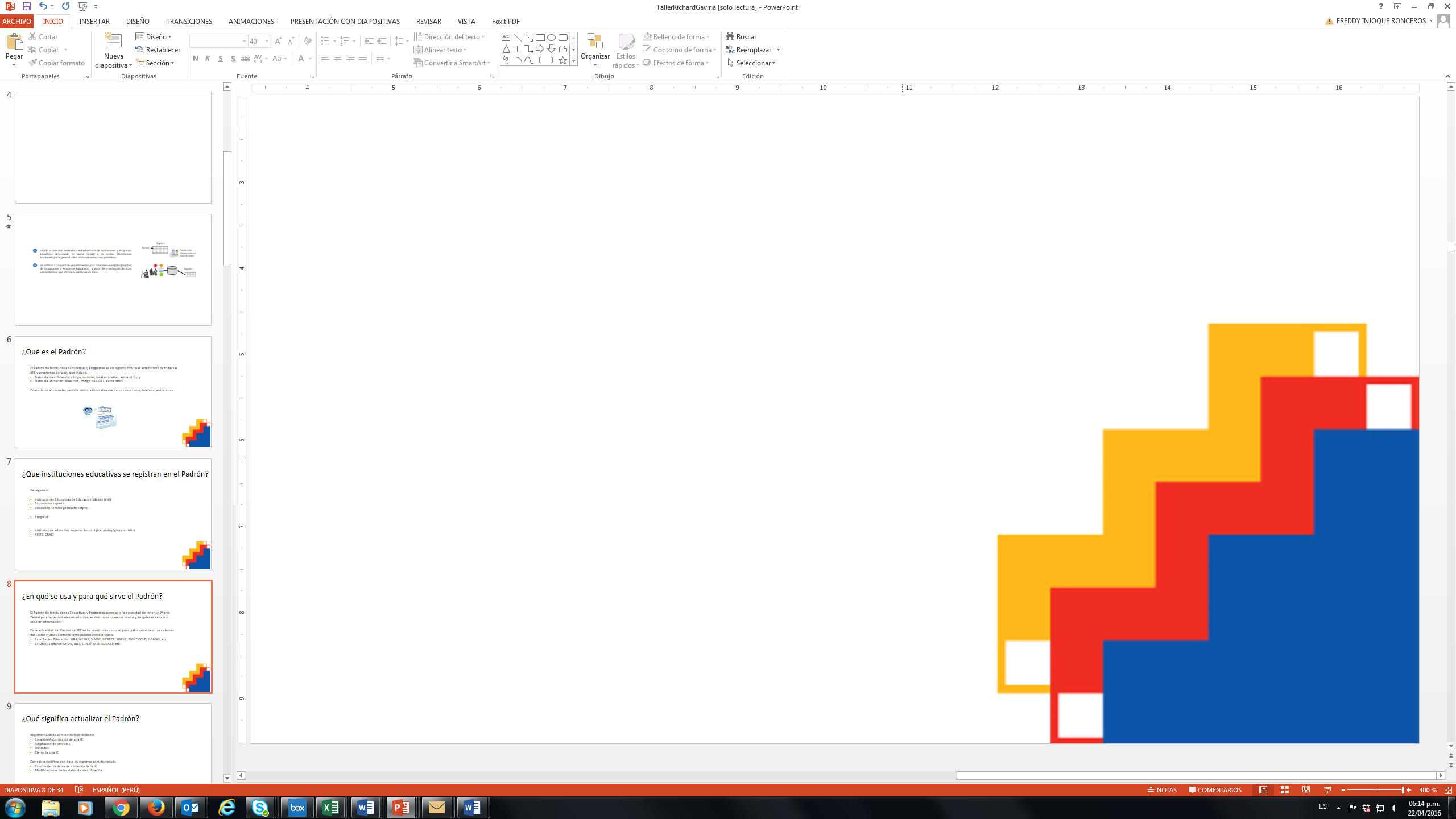 Ejercicio práctico
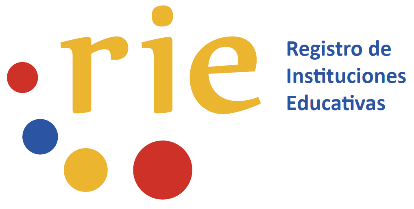 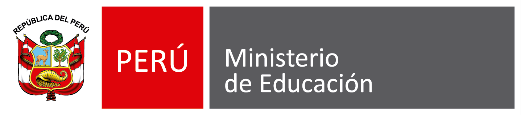 Trabajo de grupo
Los participantes forman grupos de 6 a 8 personas. Cada grupo elige a un representante que presentará el trabajo del grupo en plenaria.
El grupo elige una UGEL, descarga los listados de la carpeta virtual del RIE (http://escale.minedu.gob.pe/inforie) y calculan la cantidad de instituciones educativas, servicios educativos (códigos modulares), locales educativos y establecimientos educativos a partir de la información del listado de identificación preliminar por cada etapa (básica, superior y técnico-productiva). Así como, la cantidad de establecimientos educativos por recomendación de la UE visitarán y cuanto representa del total (%).
Finalmente, presentan su trabajo en la plenaria.
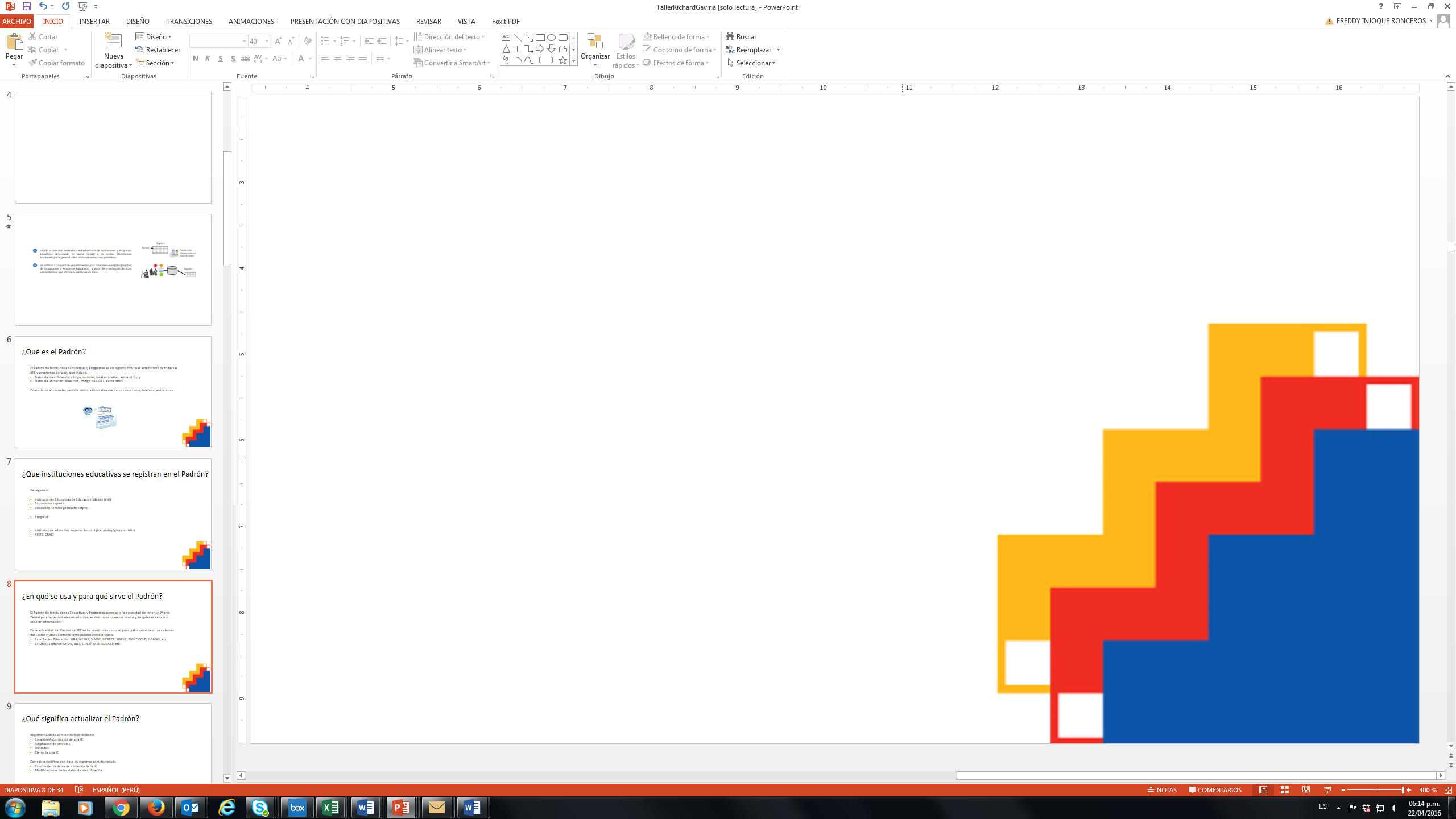 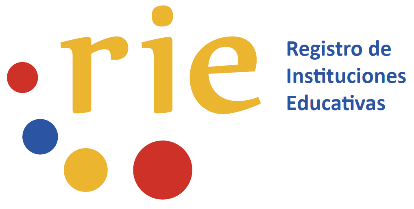 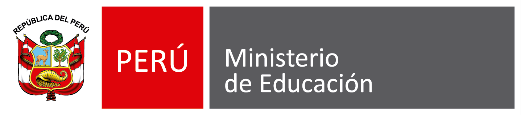 Trabajo de grupo
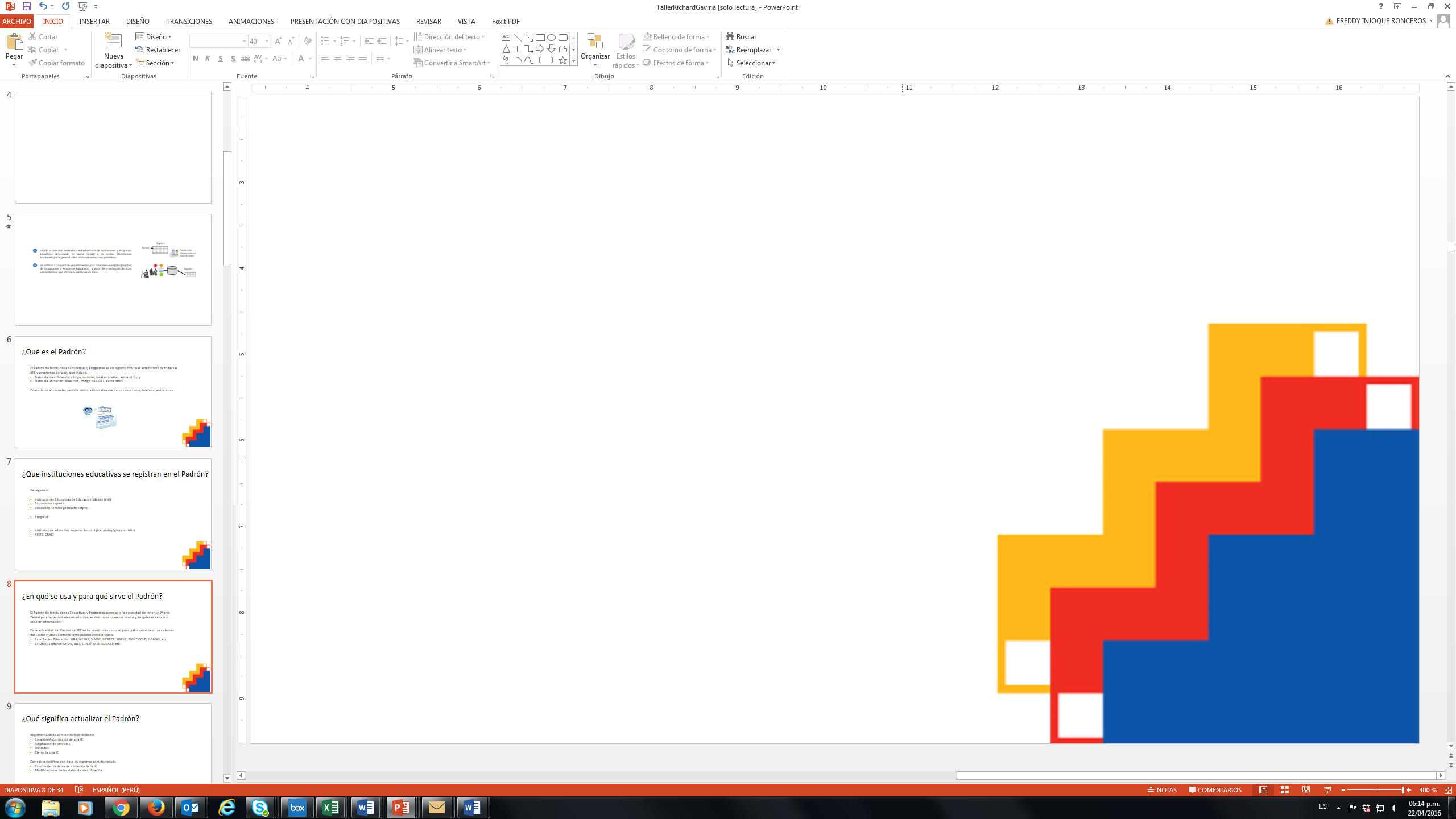 Anexo
Contar valores únicos en Excel (1)
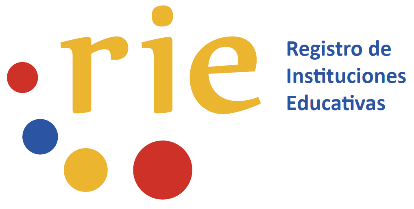 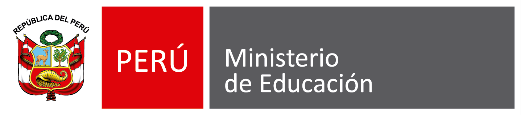 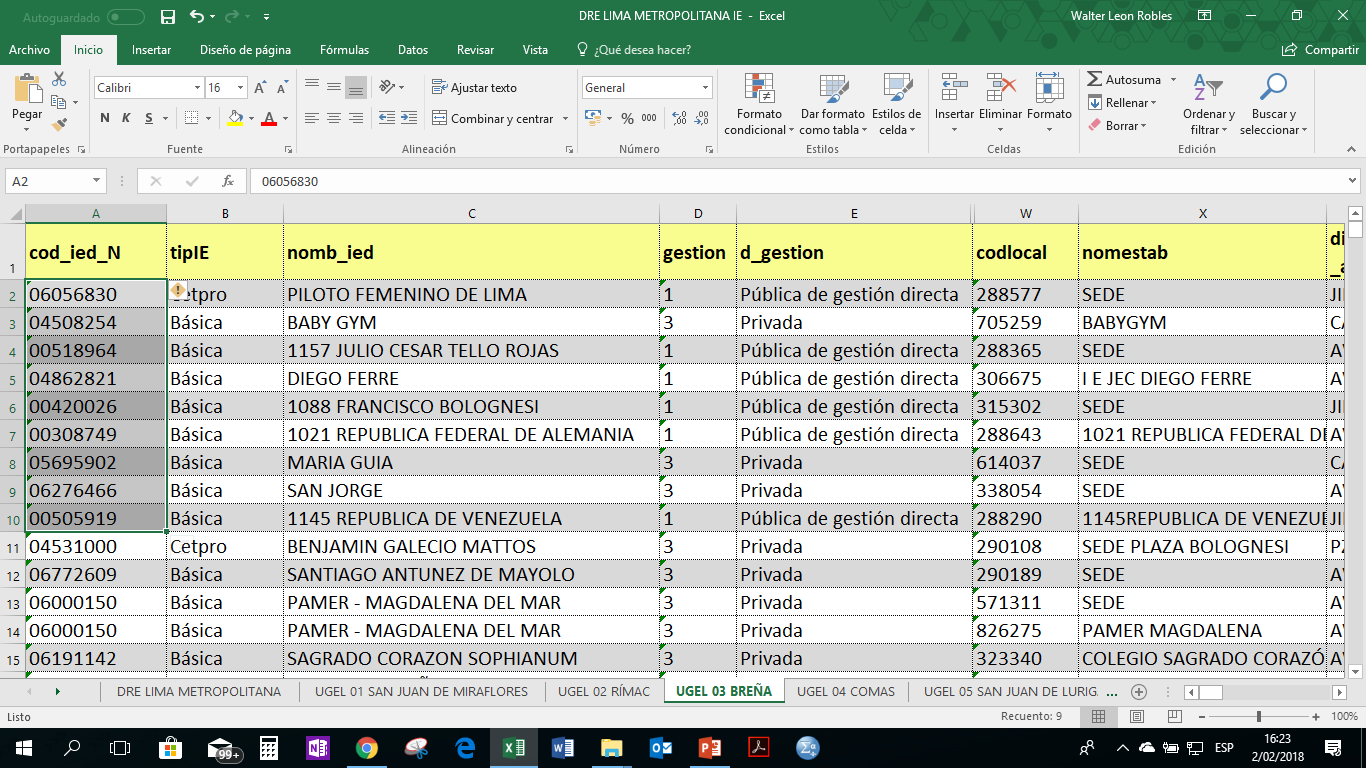 Seleccionar la lista de códigos que va a contar
Contar valores únicos en Excel (2)
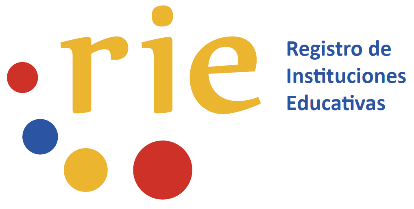 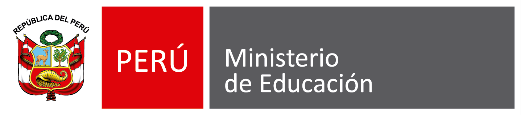 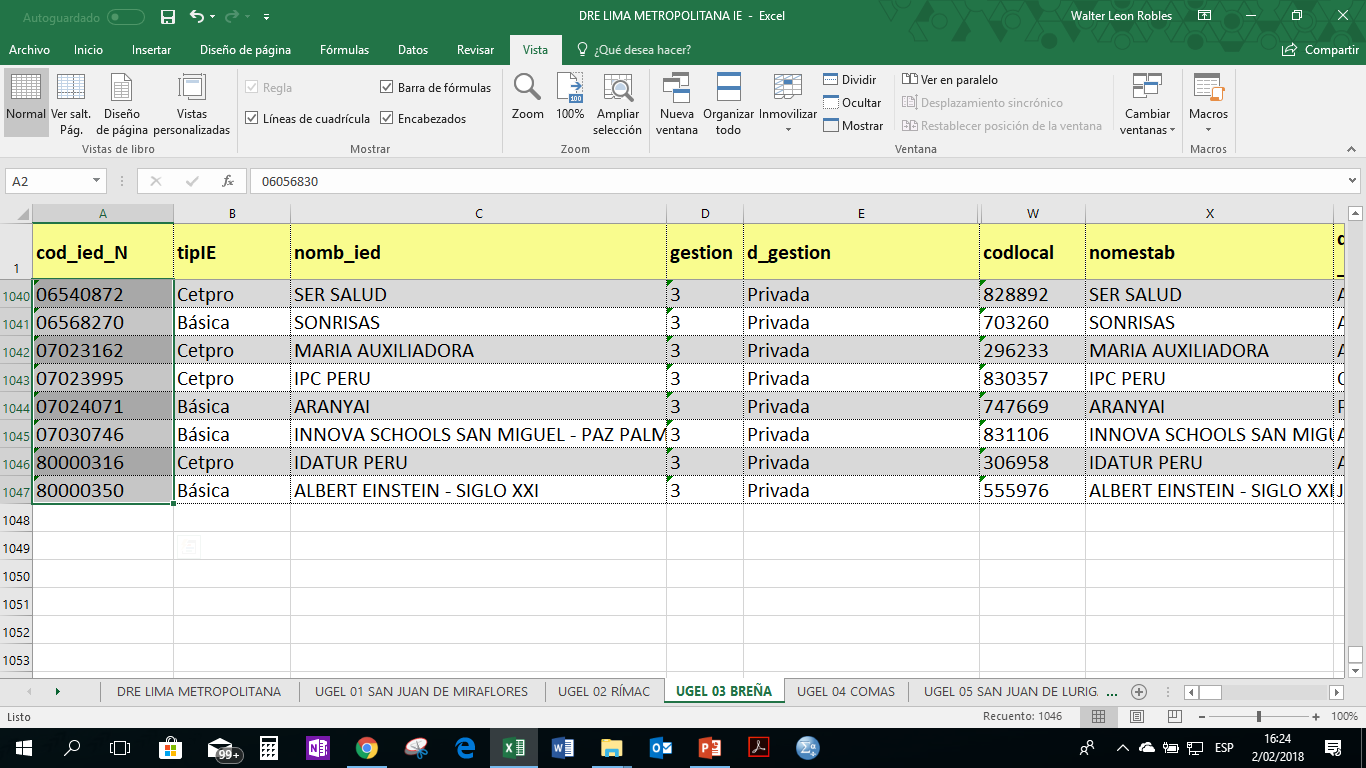 Cuando este seleccionada completamente copie la lista de códigos.
Contar valores únicos en Excel (3)
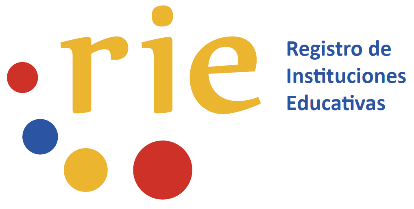 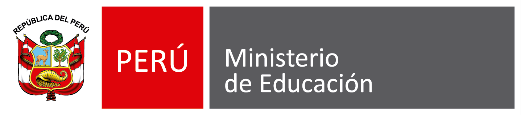 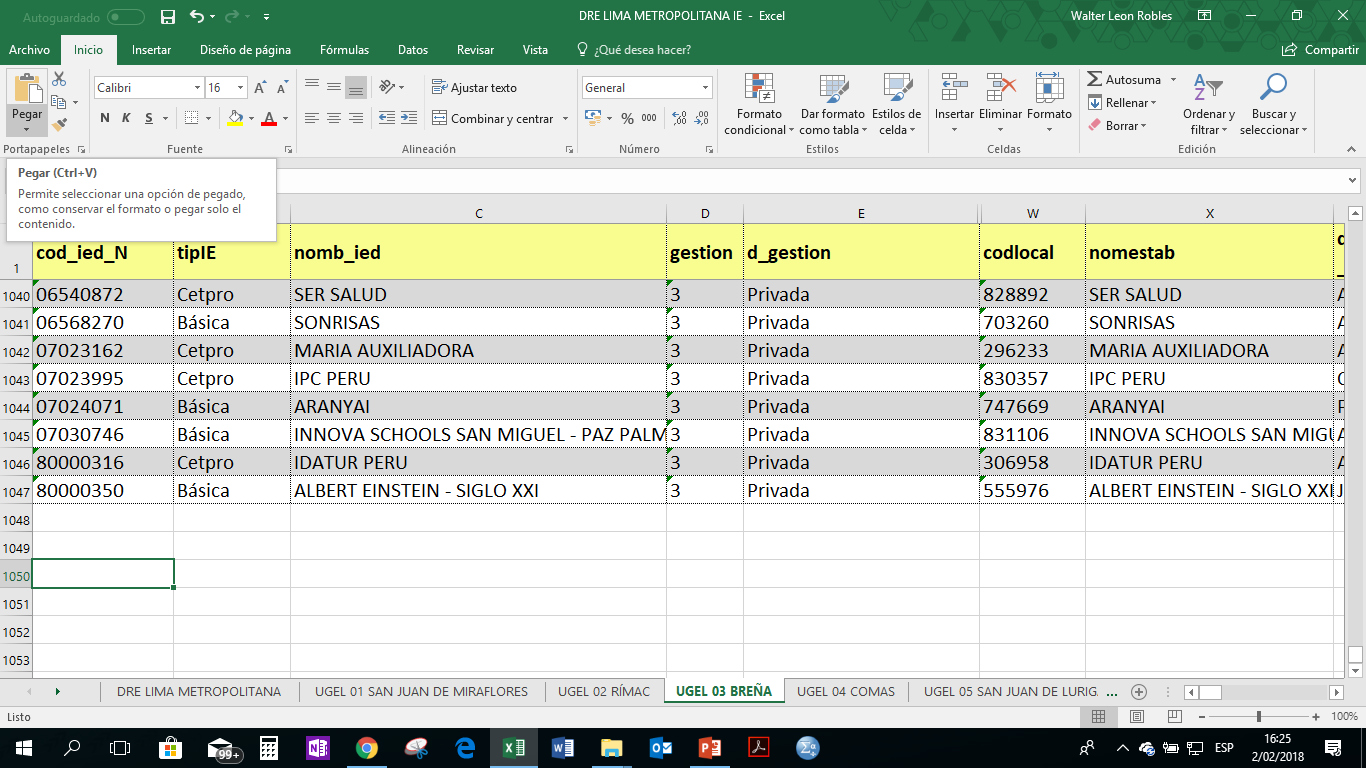 Pegue los códigos en un espacio en blanco de la hoja o en otra hoja.
Contar valores únicos en Excel (4)
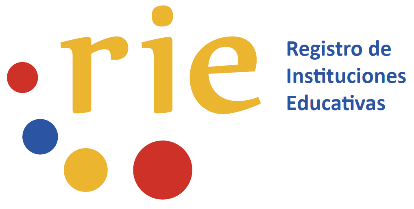 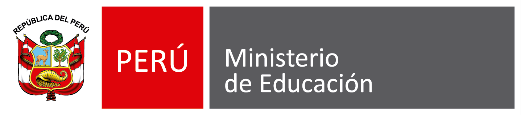 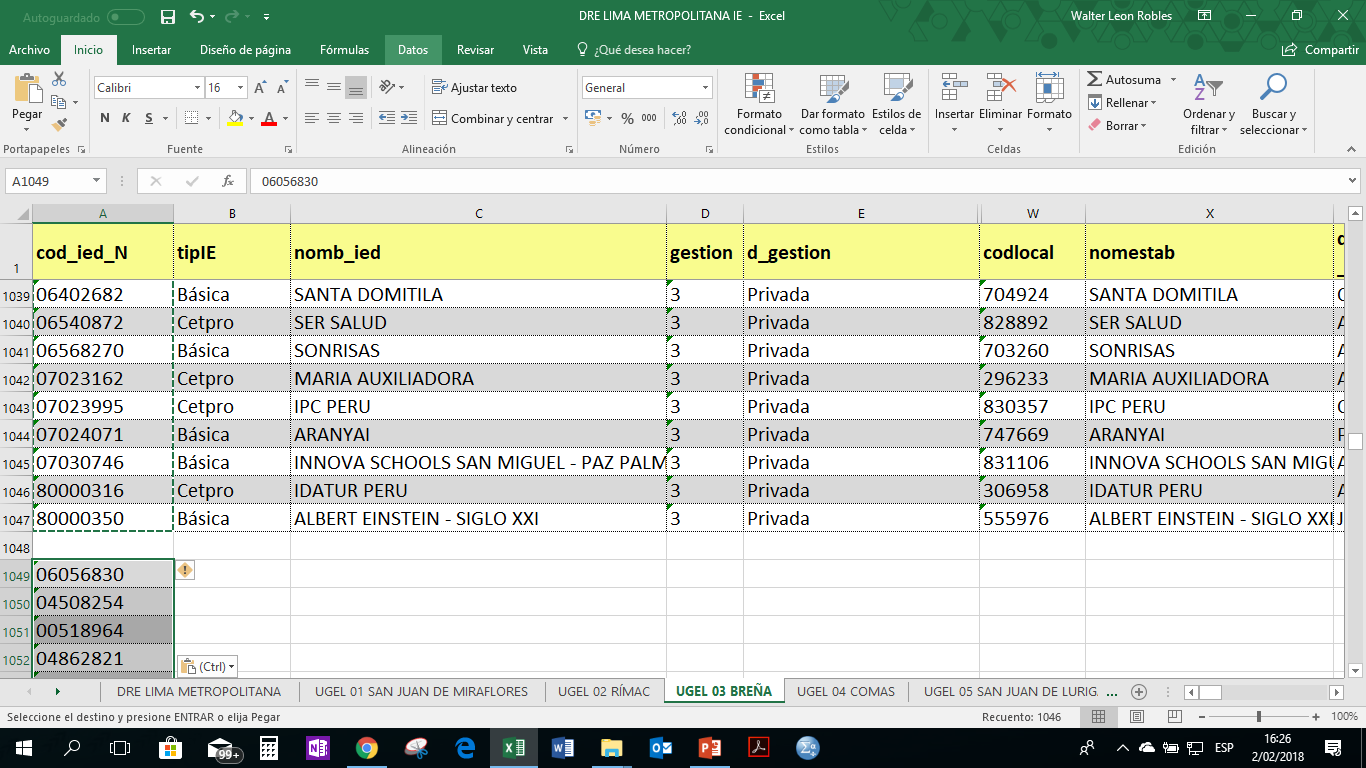 Vaya a la opción de “Datos” del menú de excel.
Contar valores únicos en Excel (5)
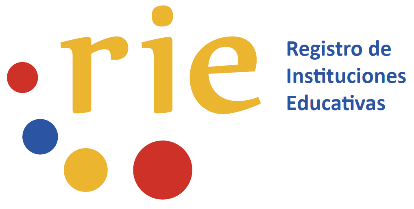 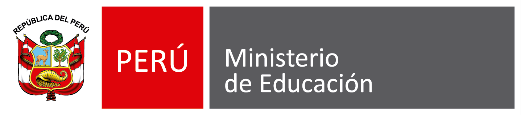 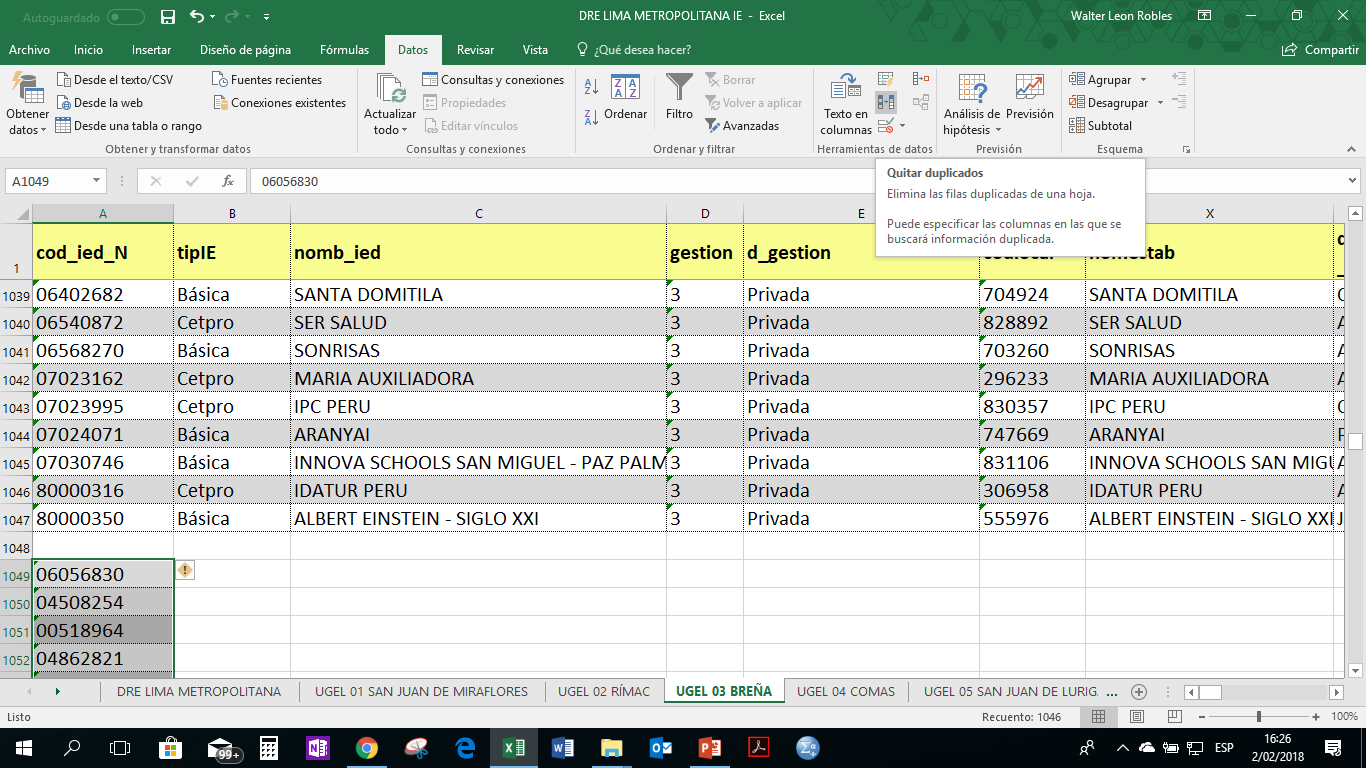 Vaya a la opción de “Quitar duplicados” de la cinta de opciones de “Datos”.
Contar valores únicos en Excel (6)
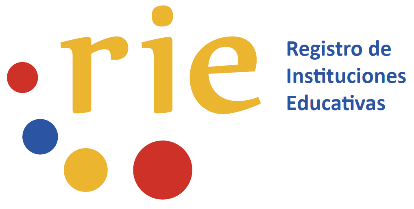 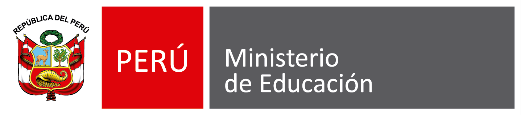 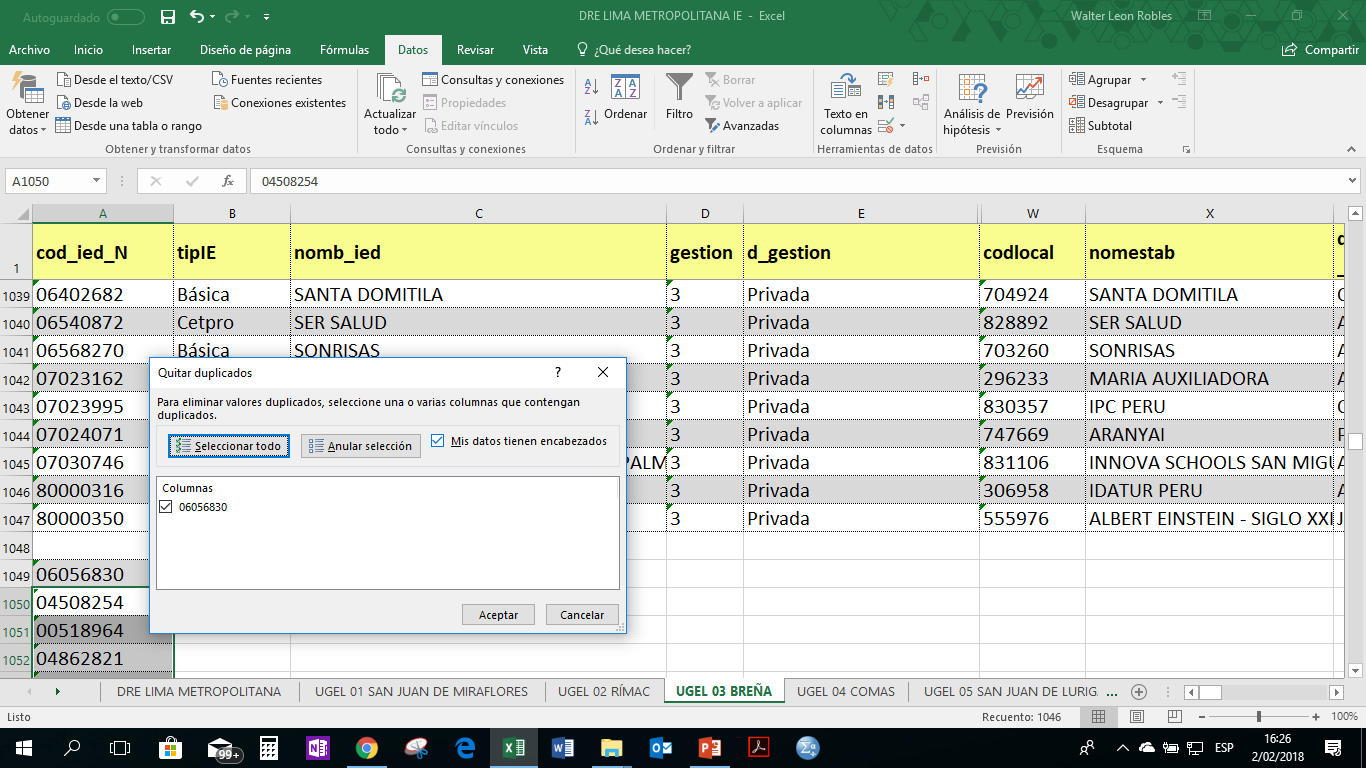 Desactivar la casilla “Mis datos tienen encabezados”.
Contar valores únicos en Excel (7)
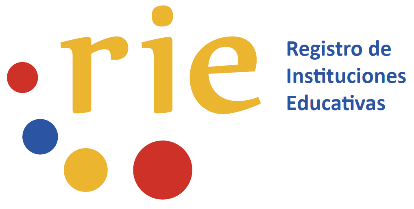 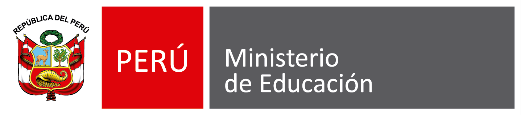 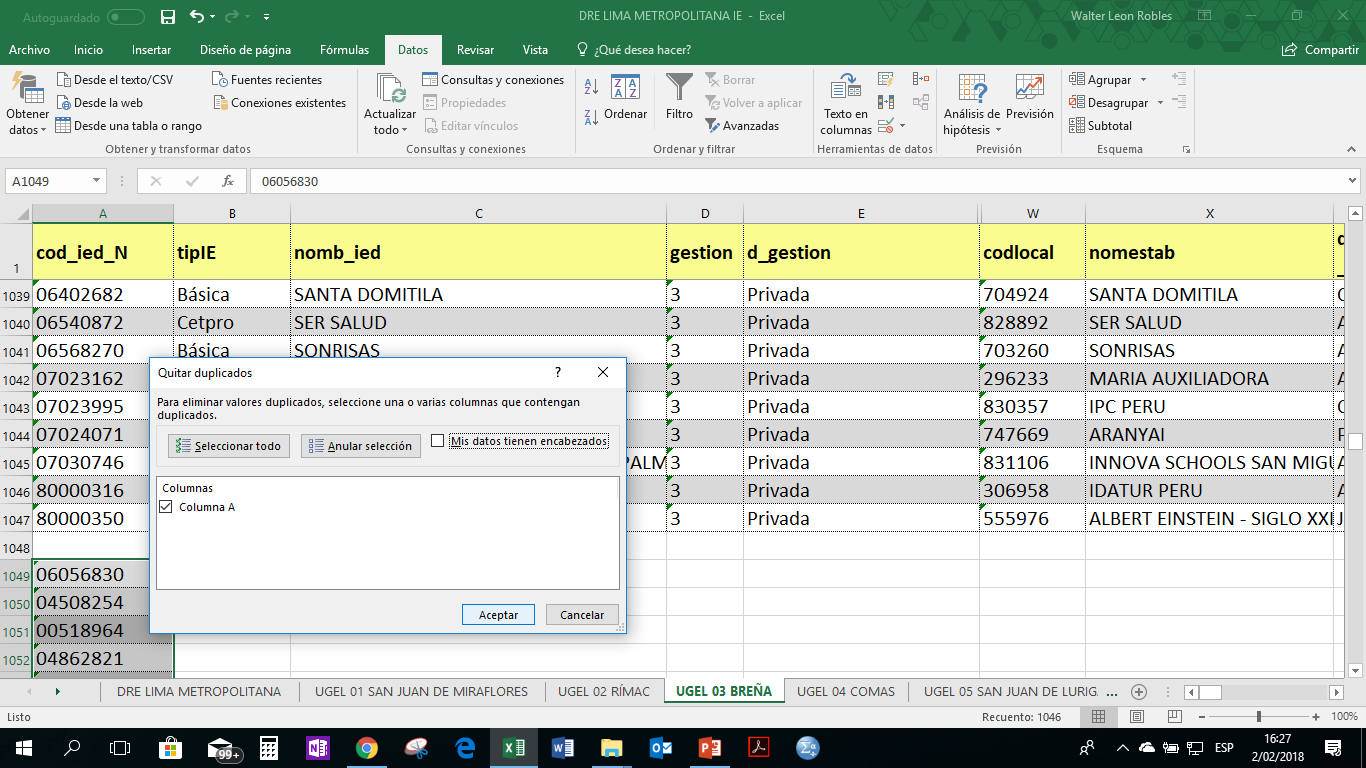 Hacer clic en “Aceptar”
Contar valores únicos en Excel (8)
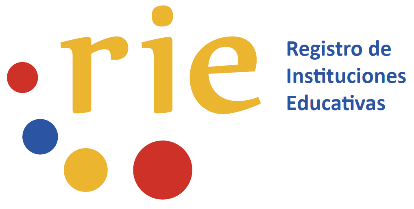 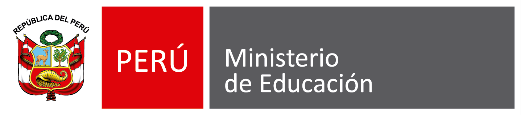 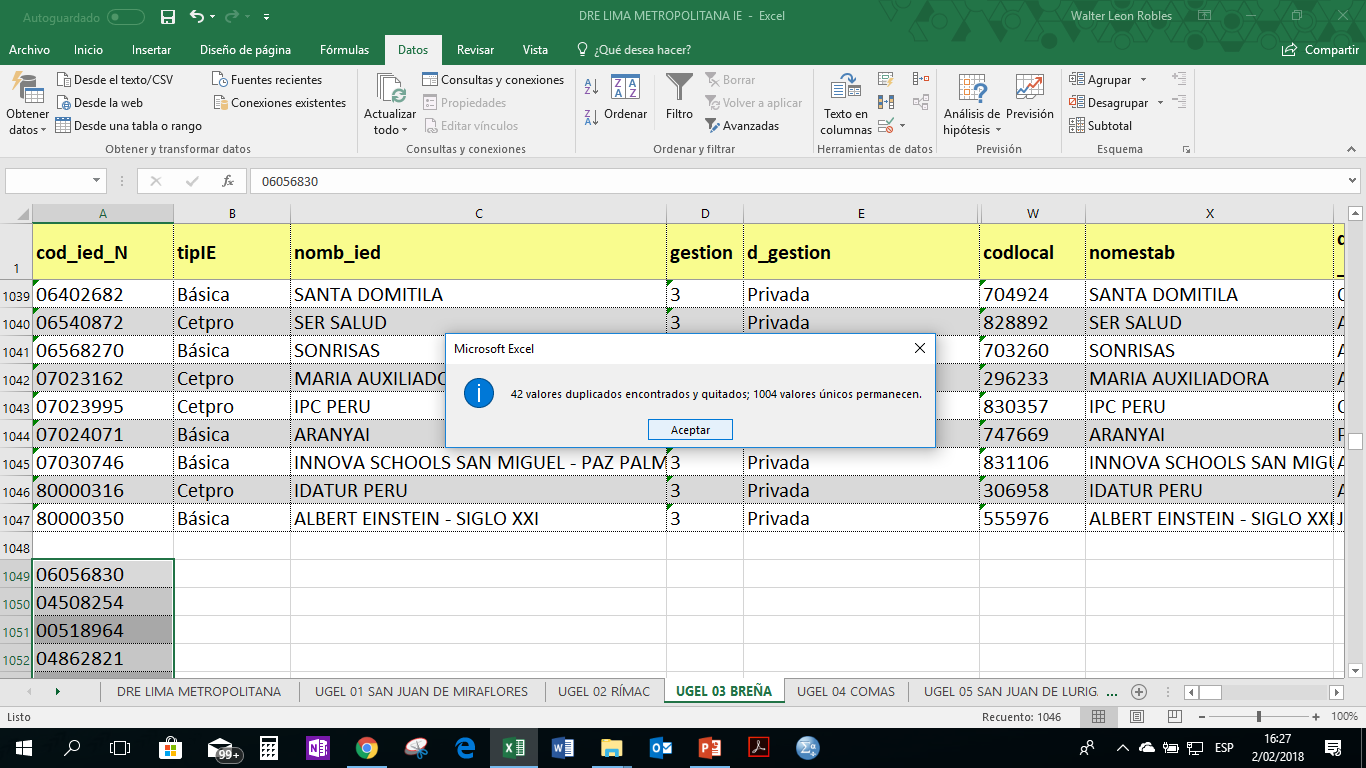 Hacer clic en “Aceptar”
Contar valores únicos en Excel (9)
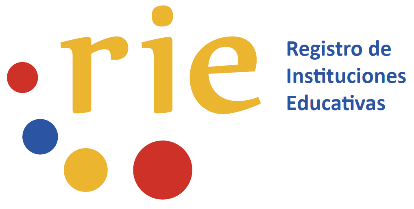 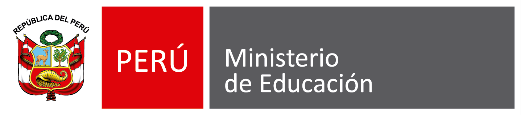 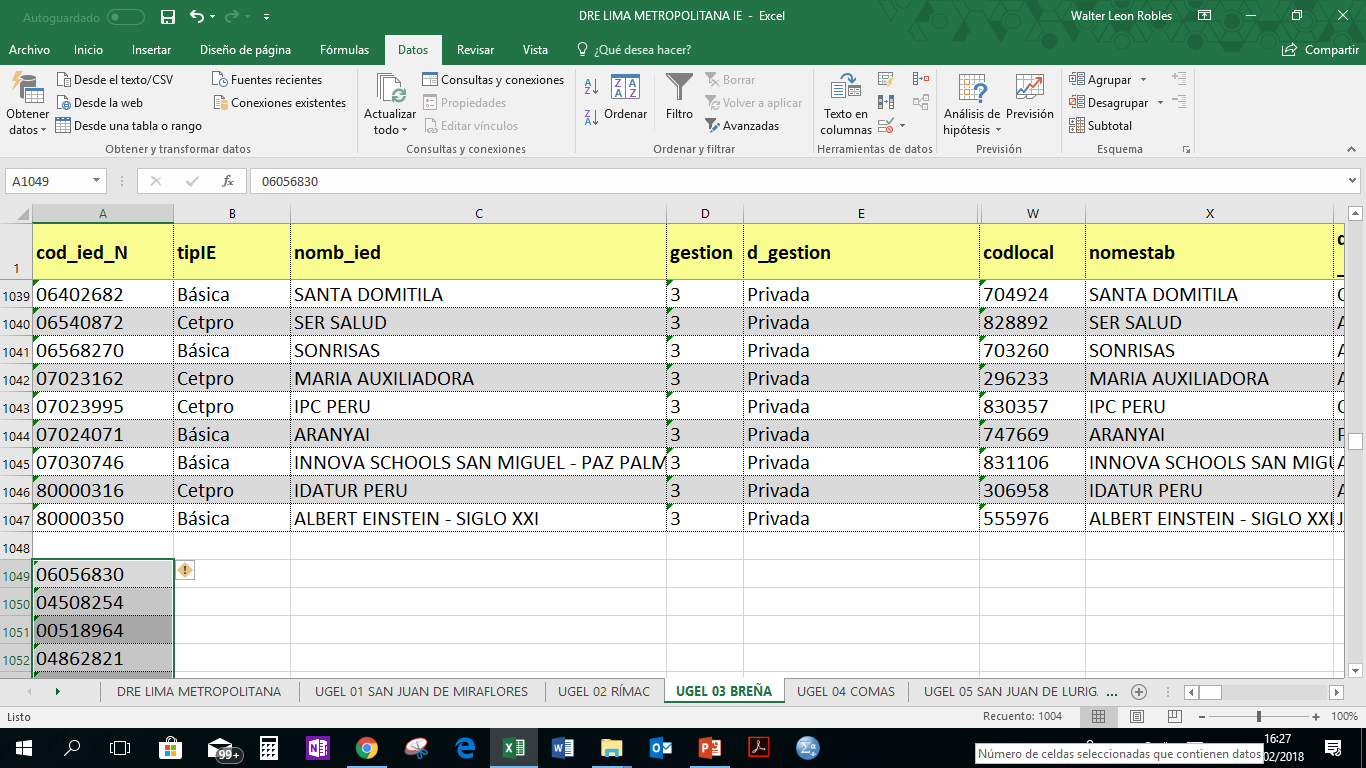 En el ejemplo hay 1,004 valores únicos en la columna “cod_ied_N”.
Filtrar valores en Excel (1)
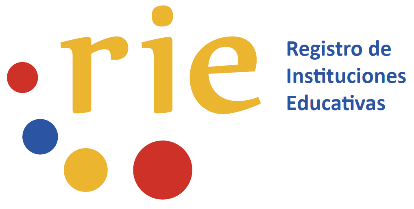 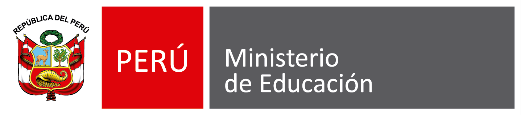 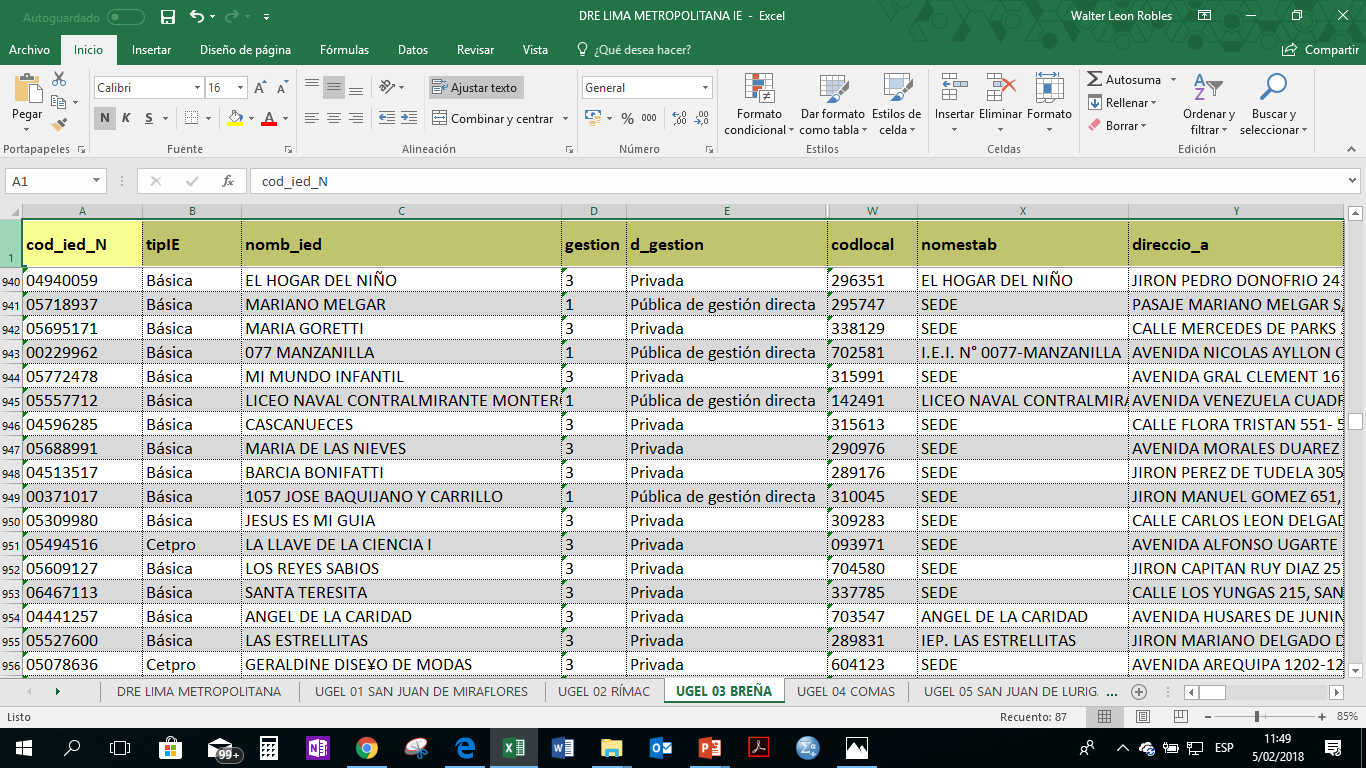 Seleccionar la primera fila de la tabla, donde están los encabezados.
Filtrar valores en Excel (2)
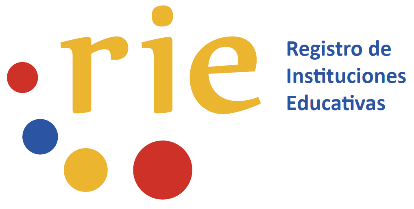 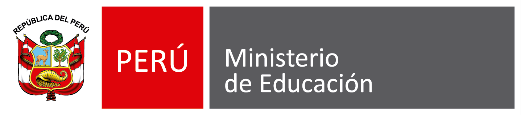 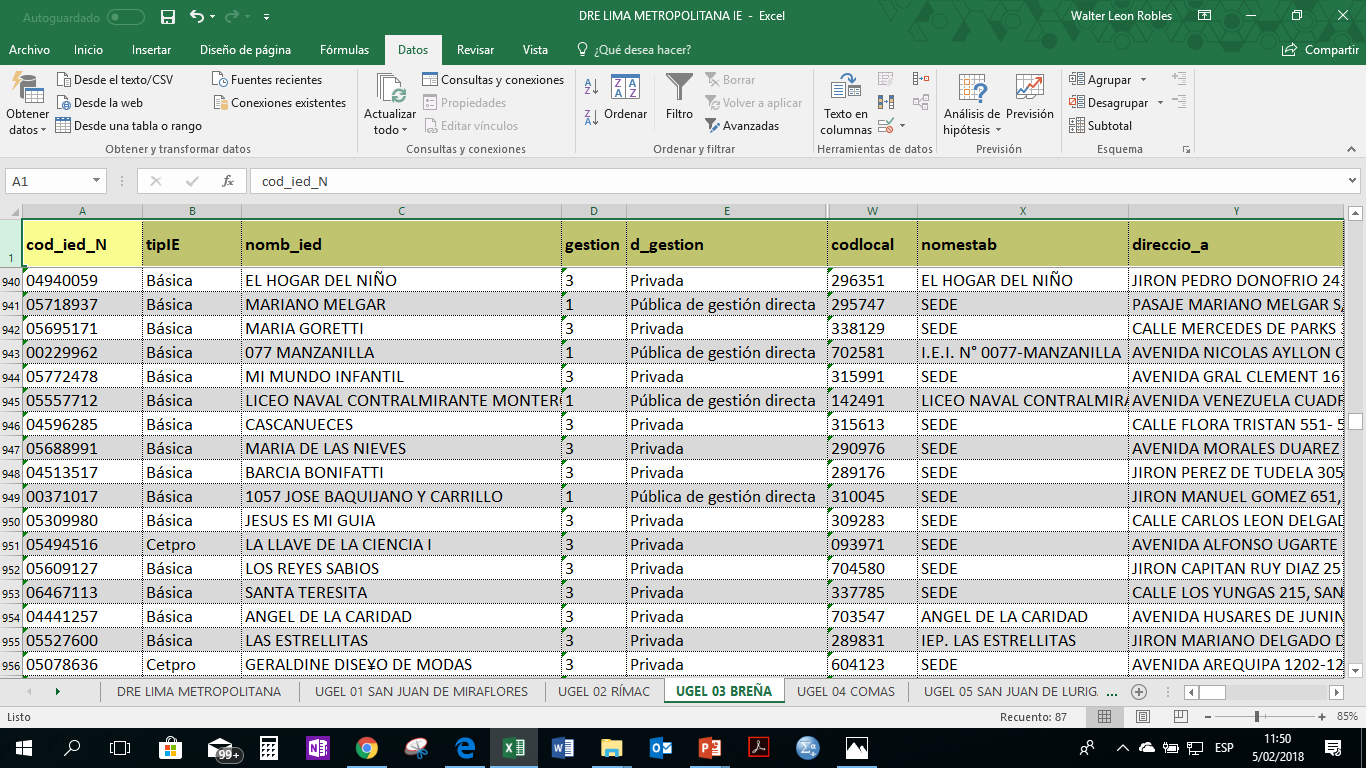 Vaya a la opción de “Datos” del menú de excel.
Filtrar valores en Excel (3)
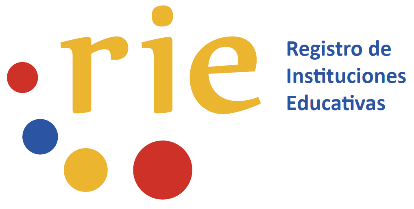 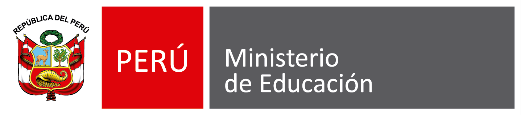 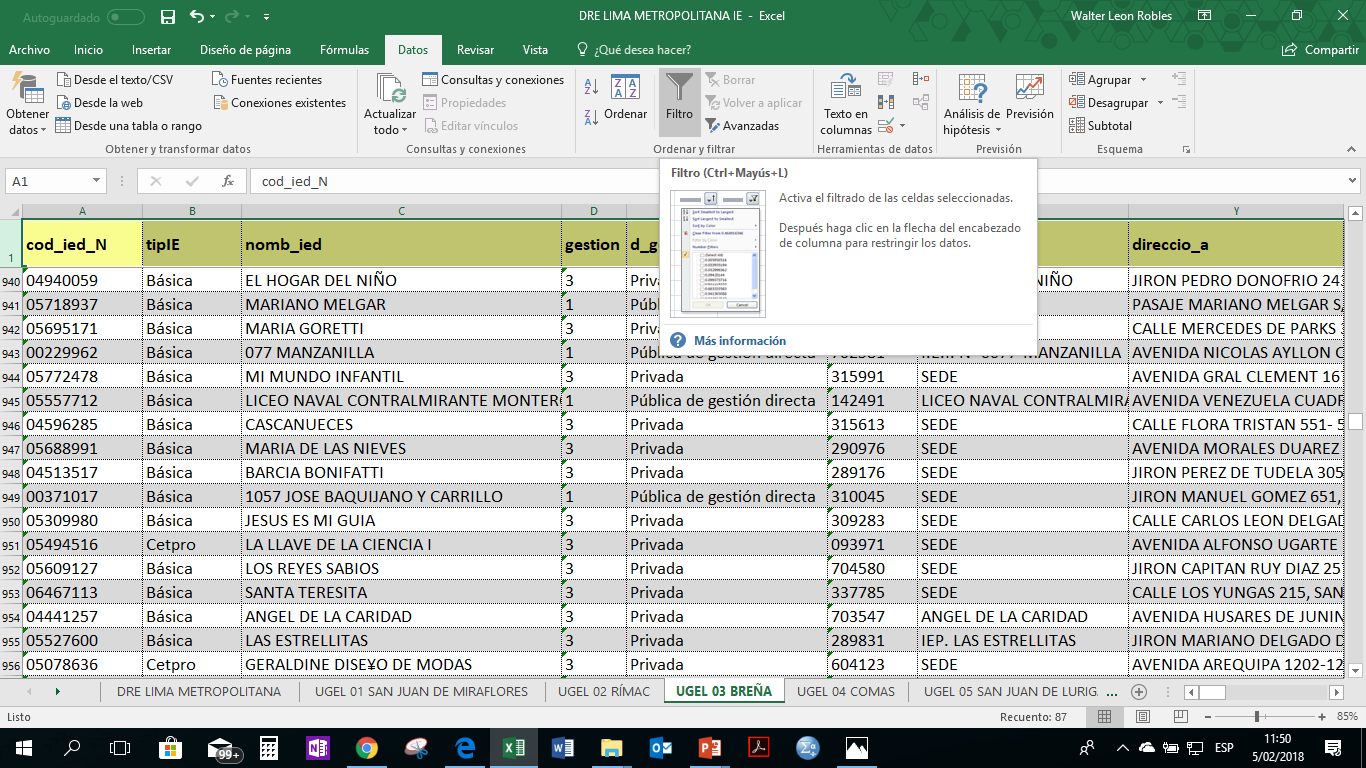 Vaya a la opción de “Filtro” de la cinta de opciones de “Datos”.
Filtrar valores en Excel (4)
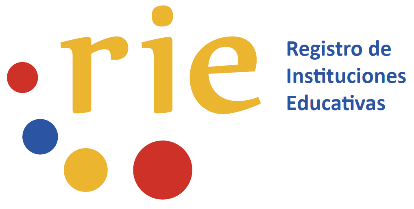 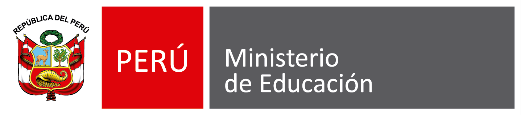 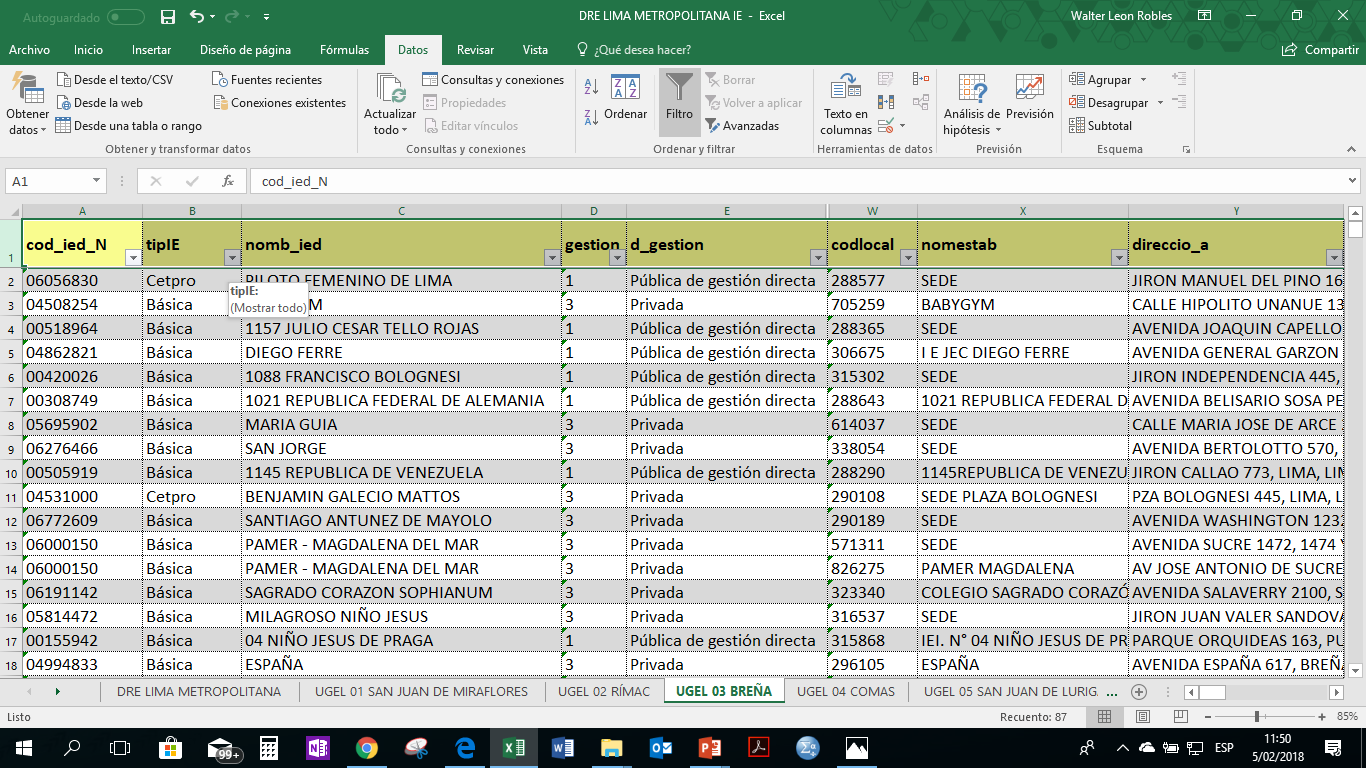 Hacer clic en el ícono que aparece en cada campo.
Filtrar valores en Excel (5)
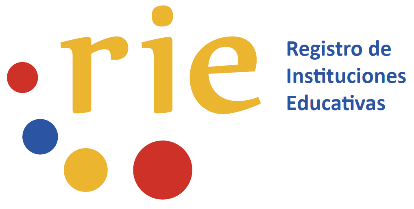 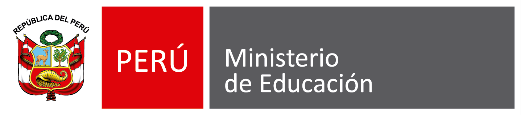 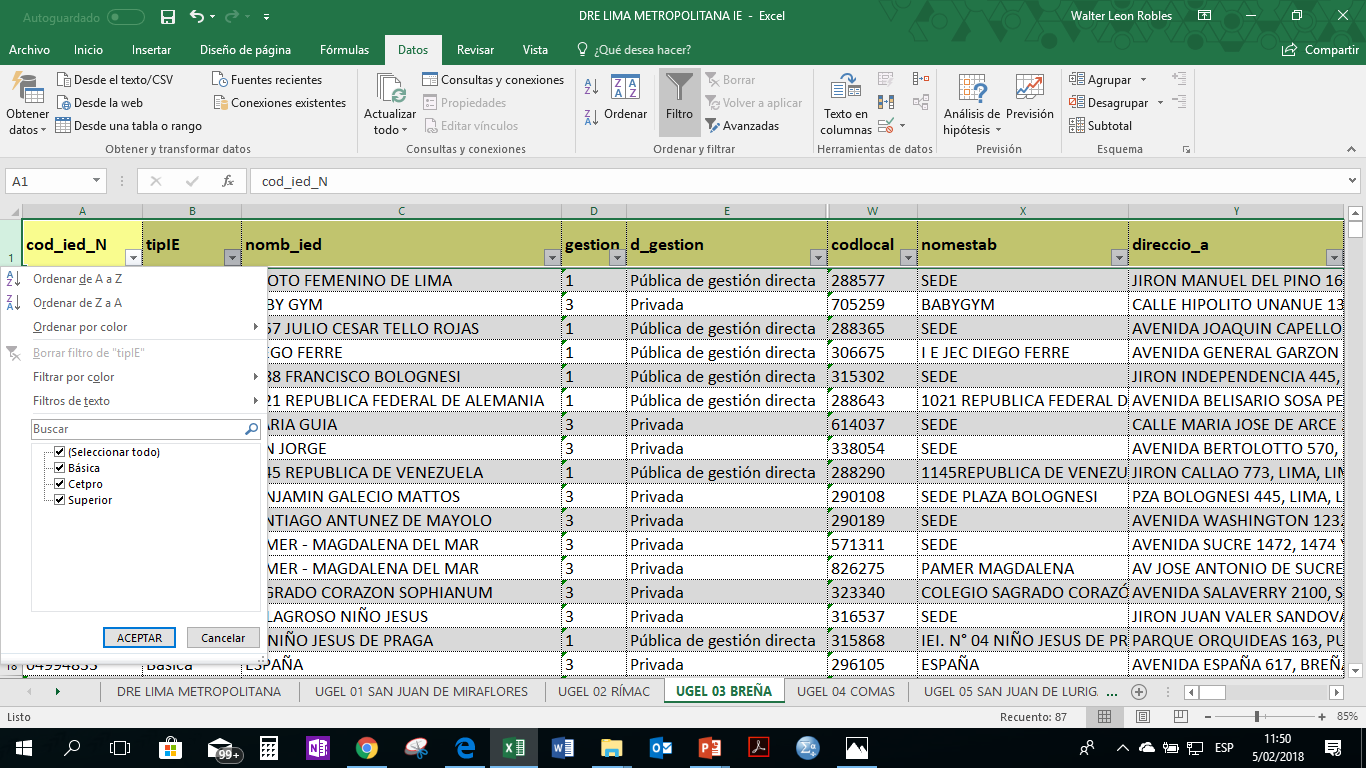 Seleccionar el valor con el que desea trabajar.
Ejemplo
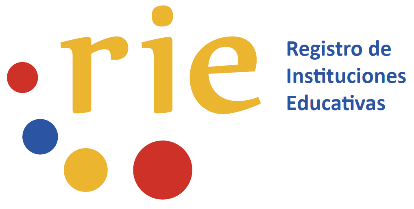 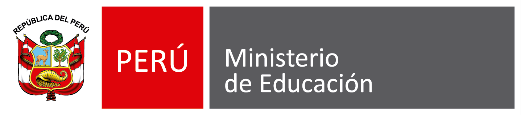 Ugel 03 Breña – Listado UE
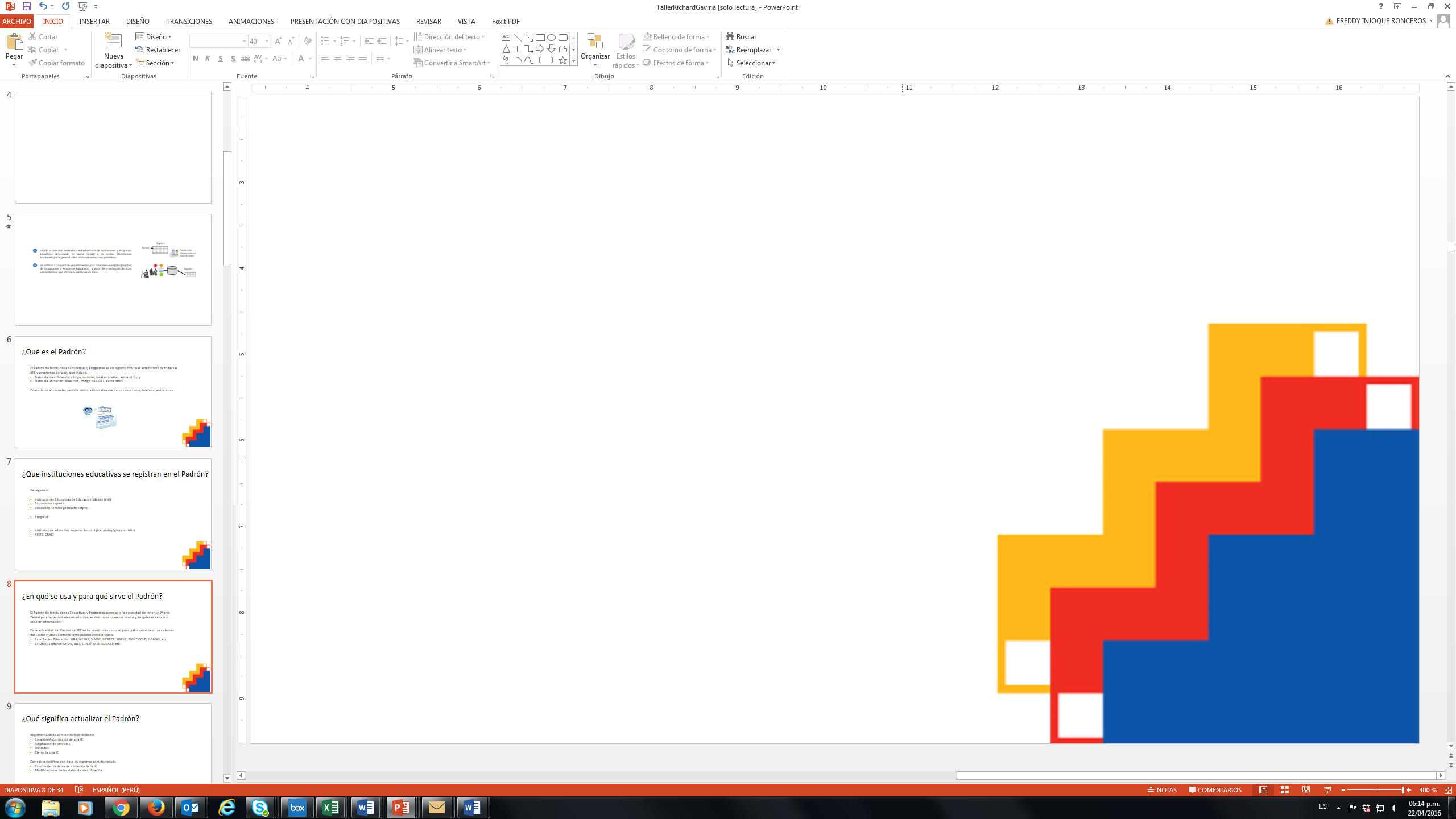 ¡¡¡GRACIAS!!!
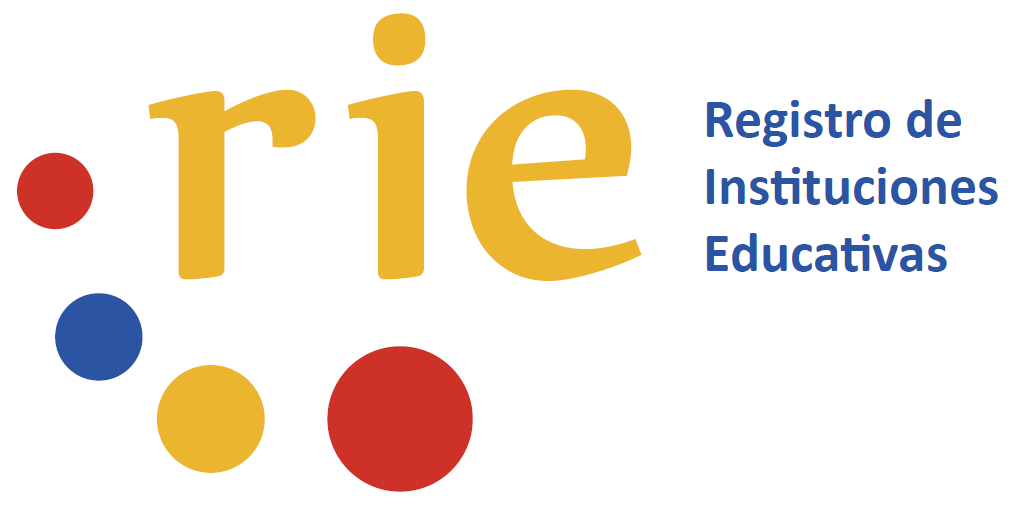